Visualising Data Mesh
A Paradigm Shift in Data Management 
(Applied DevOps to the world of Data Analytics)
Anurag Kale
Cloud and Data Architect at Aurobay Sweden AB
[Speaker Notes: Engage the audience a little bit. 

How many of you are engineers? 
How many of you are managers or people with management roles?


If you desire to step up into leadership roles, either as an IC or as a Manager, this talk is for you.]
A Paradigm Shift in Data Management 
(Applied DevOps to the world of Data Analytics)

Anurag Kale
Cloud and Data Architect at Aurobay Sweden AB
AWS Data Hero | Gothenburg, Sweden
[Speaker Notes: Engage the audience a little bit. 

How many of you are engineers? 
How many of you are managers or people with management roles?


If you desire to step up into leadership roles, either as an IC or as a Manager, this talk is for you.]
Agenda
Data Analytics challenges
DevOps as inspiration
Data Mesh & it’s 4 principles
Architectural pre-requisites
Reflections from trenches
$whoami
Anurag Kale
Cloud and Data Architect
Aurobay Sweden AB
Gothenburg, Sweden







         
                   @iAnuragKale
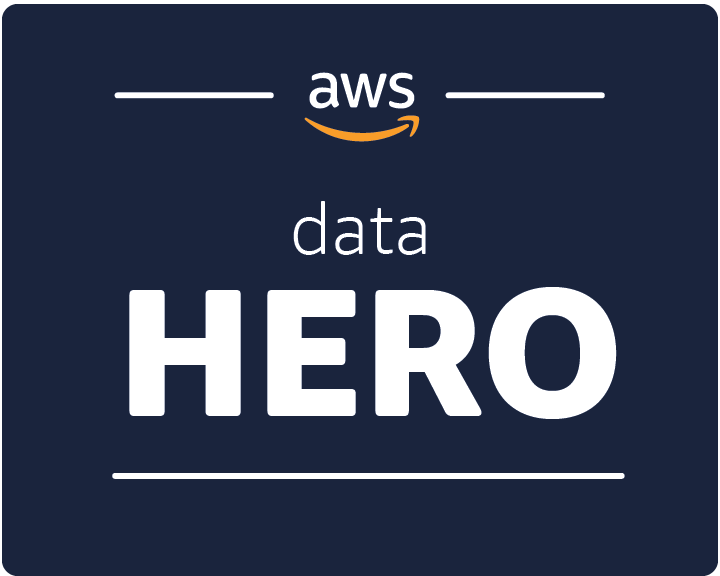 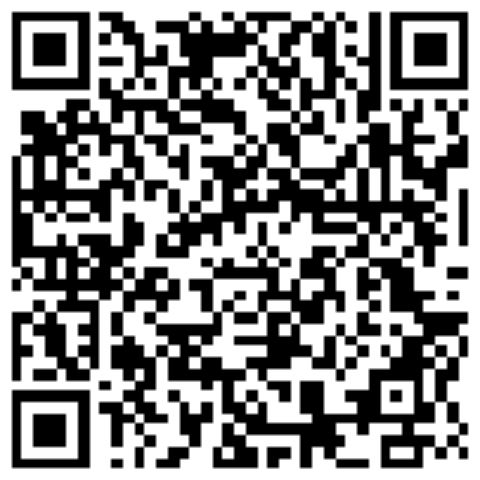 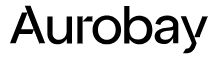 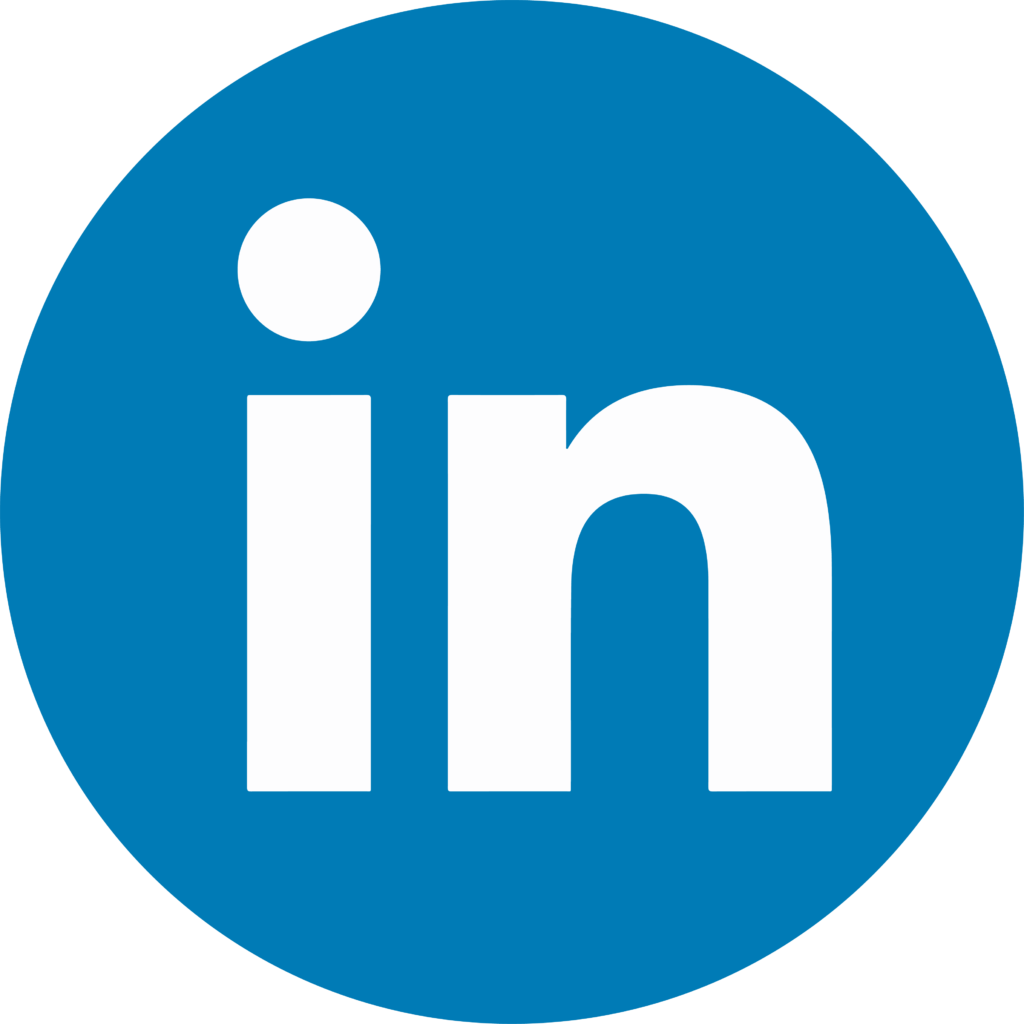 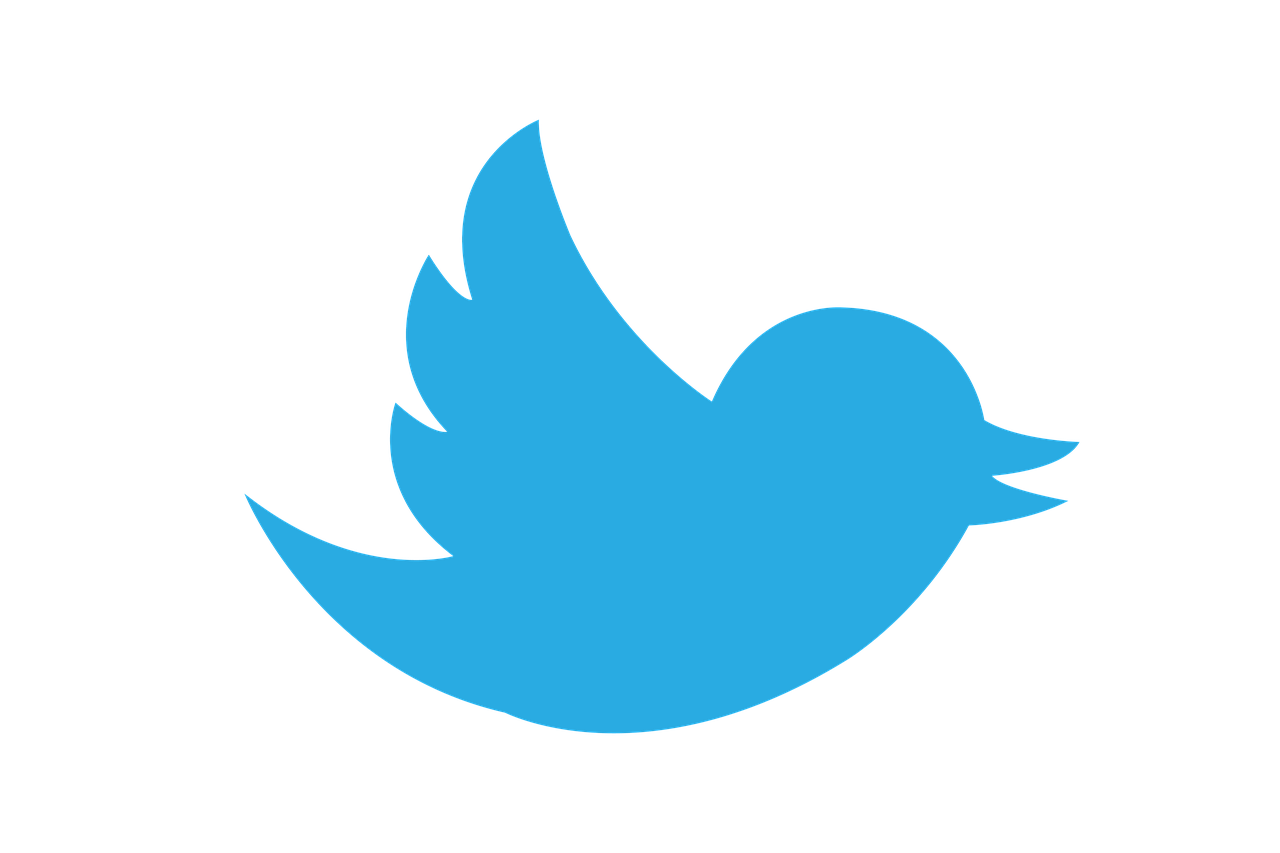 About me
AWS Data Hero since May 2021
~10+ years in the IT industry
Worked in Consultancy, Startups, Product and Enterprises 
Worked as Developer, Operations and Architect in application and data world
Work at Aurobay Sweden AB (part of HORSE Powertrain Ltd. )
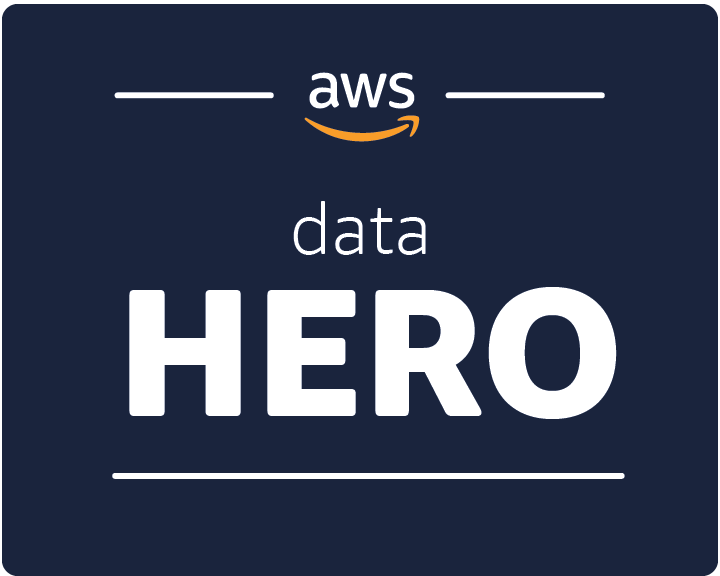 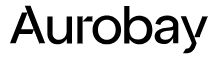 Data functions in Enterprises
Brittle, Ops heavy
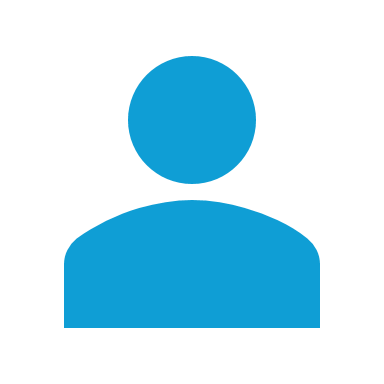 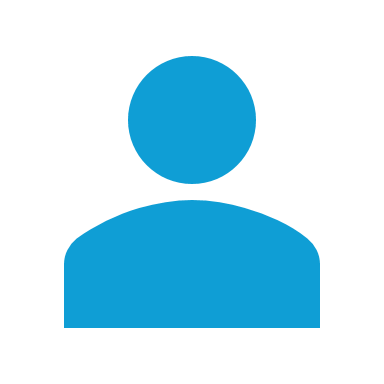 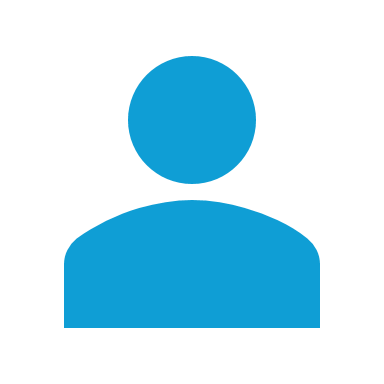 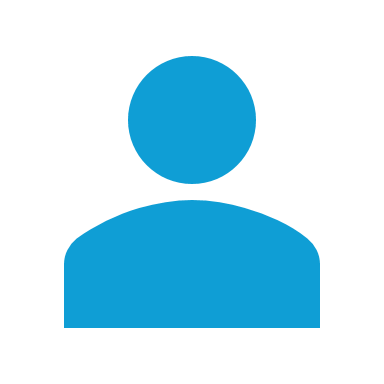 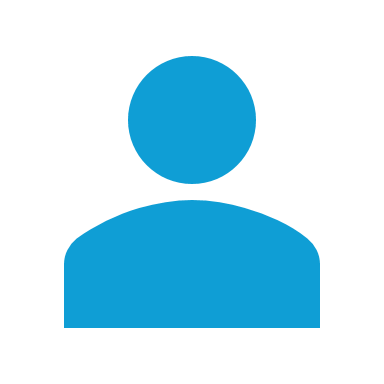 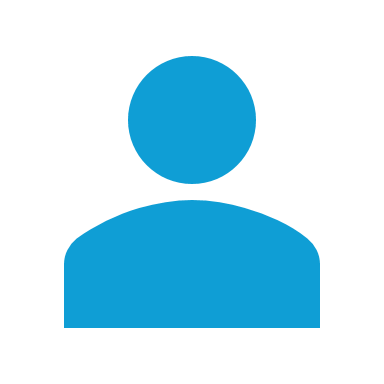 Application1
Reports
ETL/ELT
Application 2
DWH / Data Lakehouse
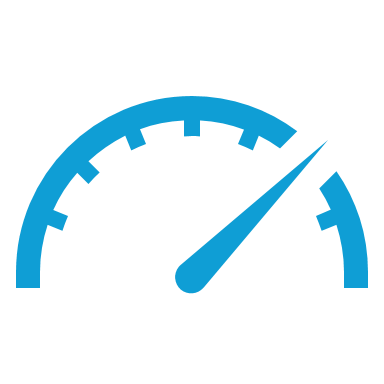 Dashboards
Application 3
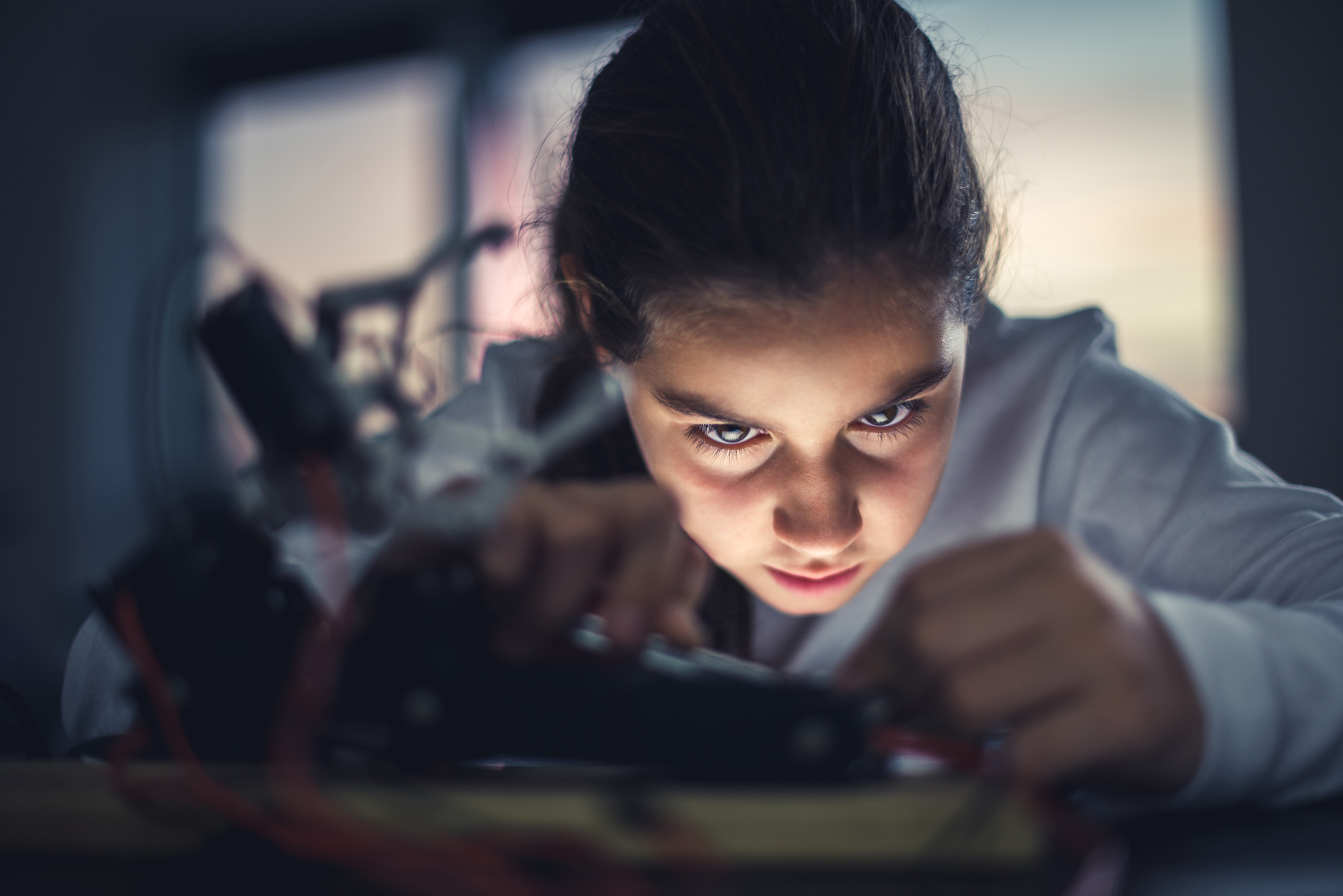 Machine Learning
Application N
Data Engineers, ETL Developers,
BI Developers, Data Analysts, Data Architects etc
Bottleneck, gatekeepers
Can’t freely access data
Application functions a few years ago
Brittle, Ops heavy
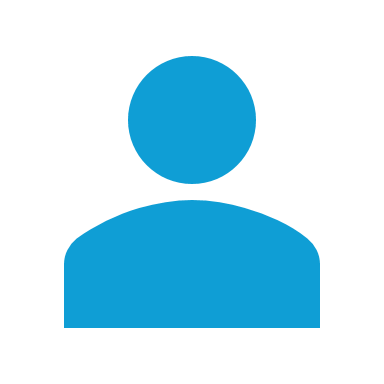 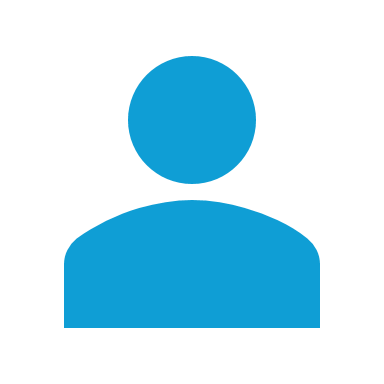 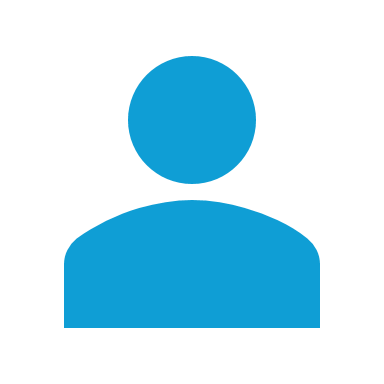 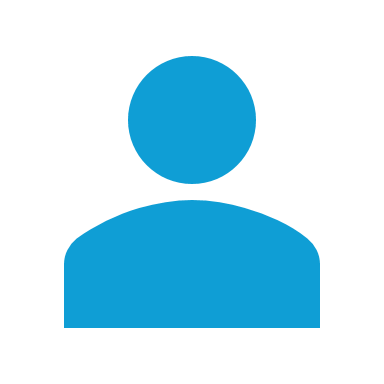 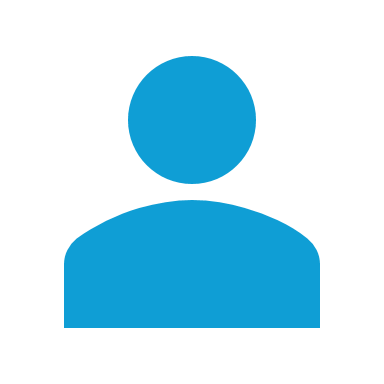 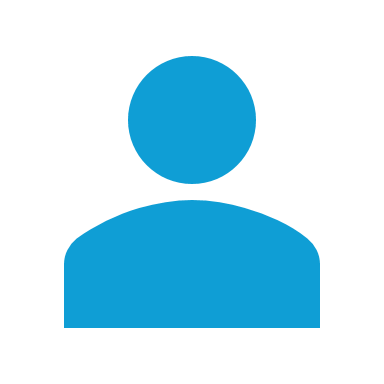 Application1
Build
Application 2
Operations centre
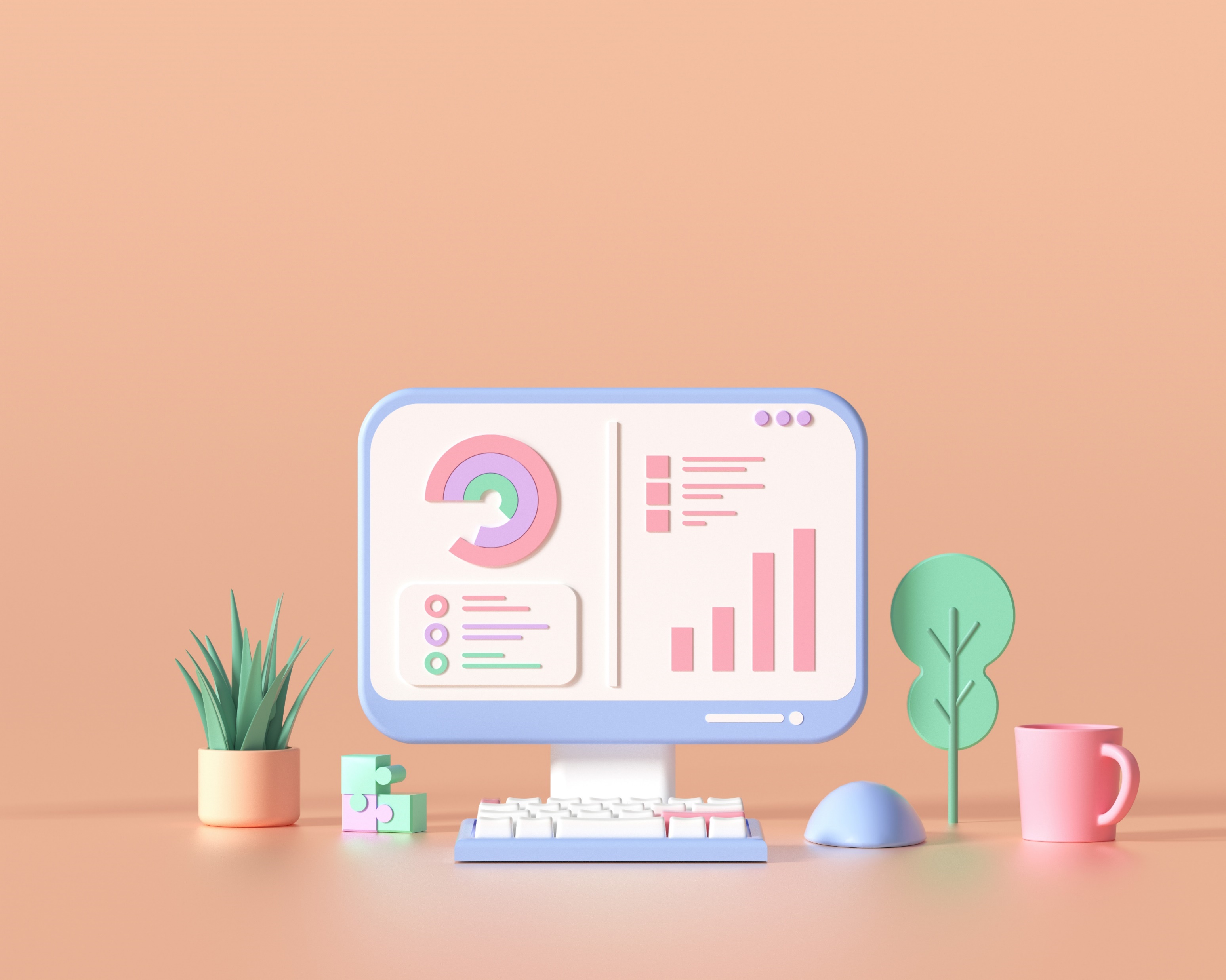 Application 3
Application
Application N
Build engineers, Production Support, Operations, SOC
Bottleneck, gatekeepers
Can’t freely access logs
DevOps Revolution
Cross functional teams
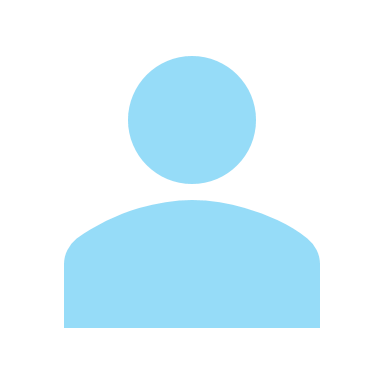 Designer
Digital
Product
Dev
Ops
Product Manager
InfoSec
QA
Cross functional teams
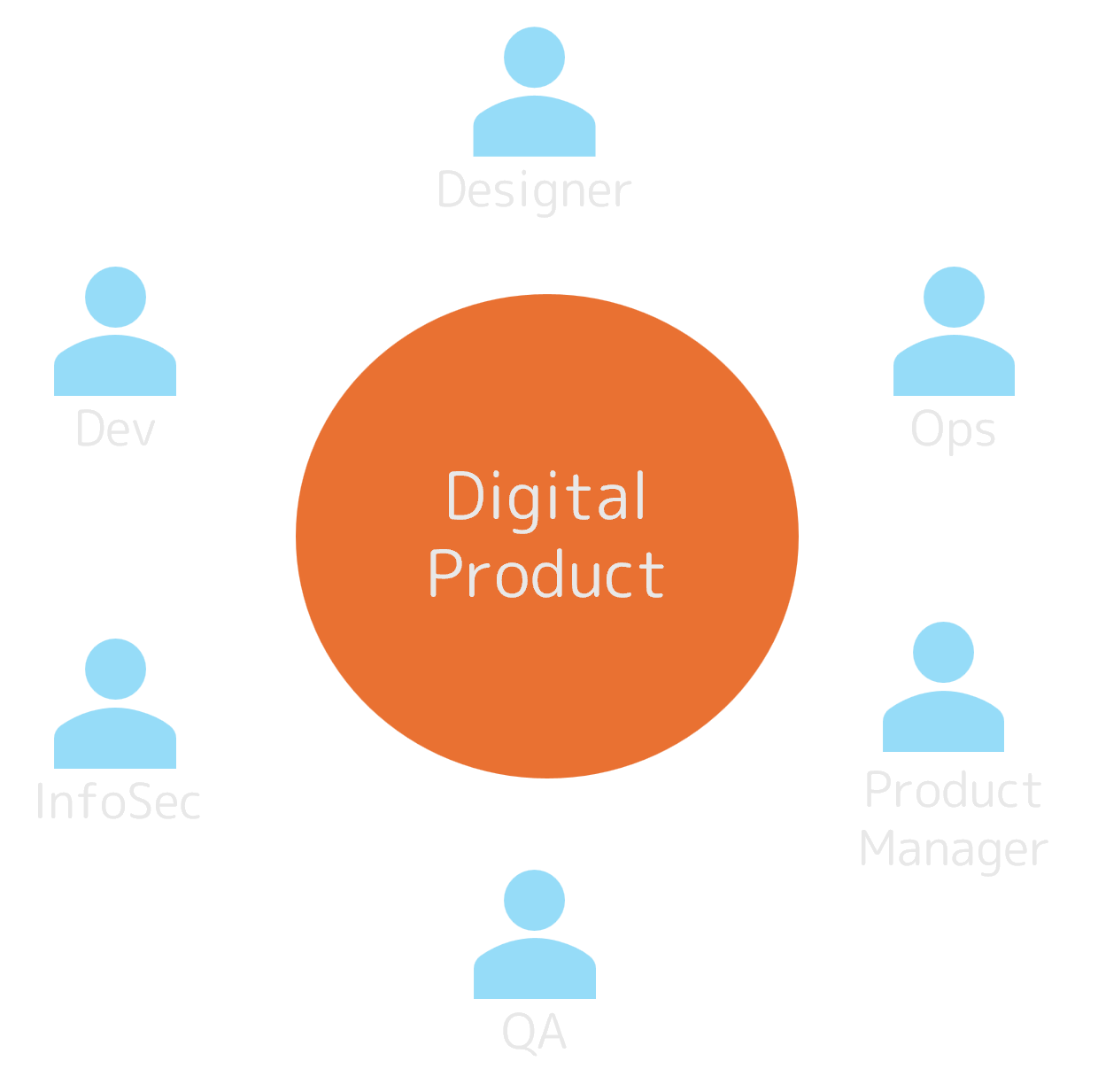 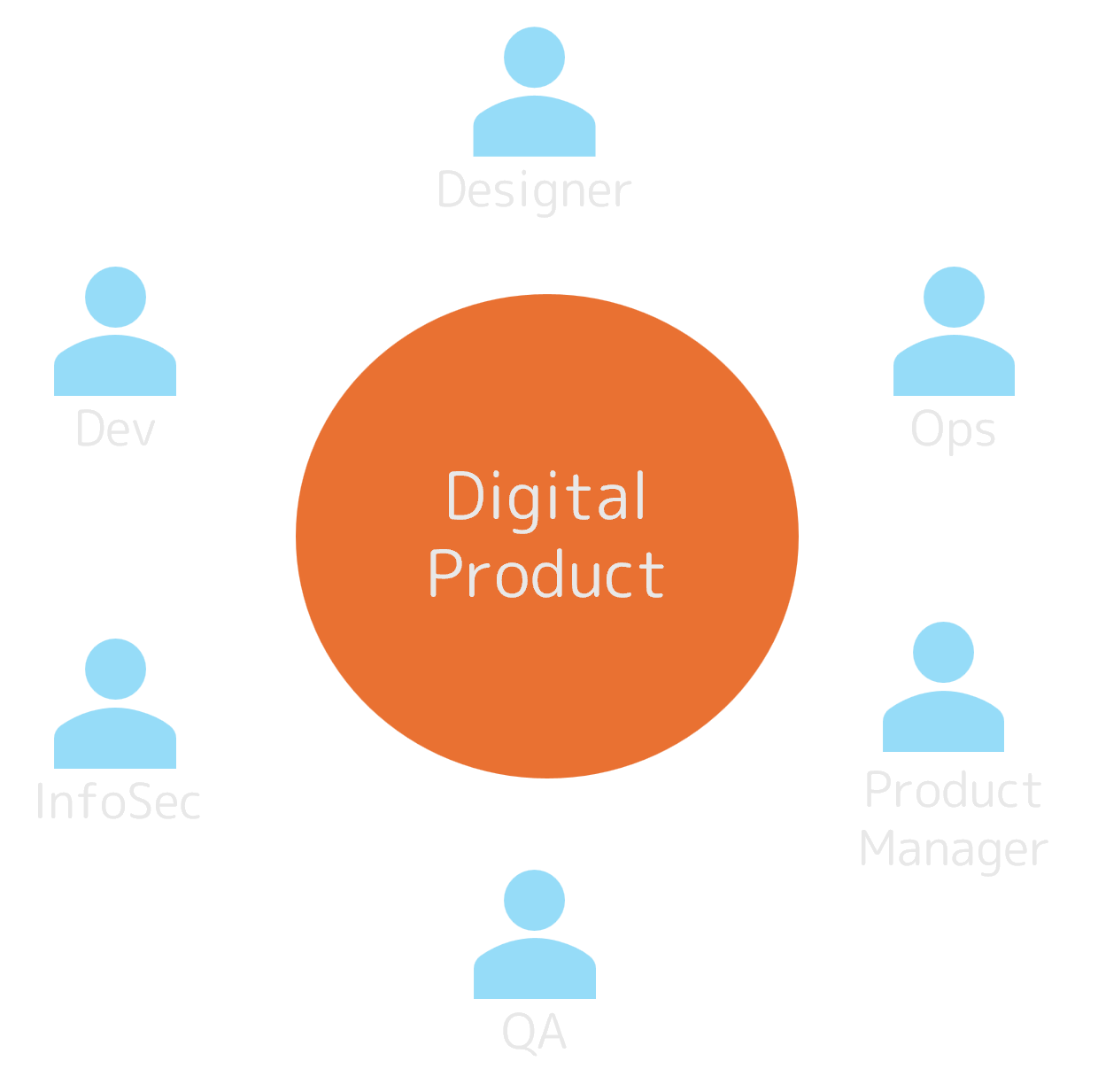 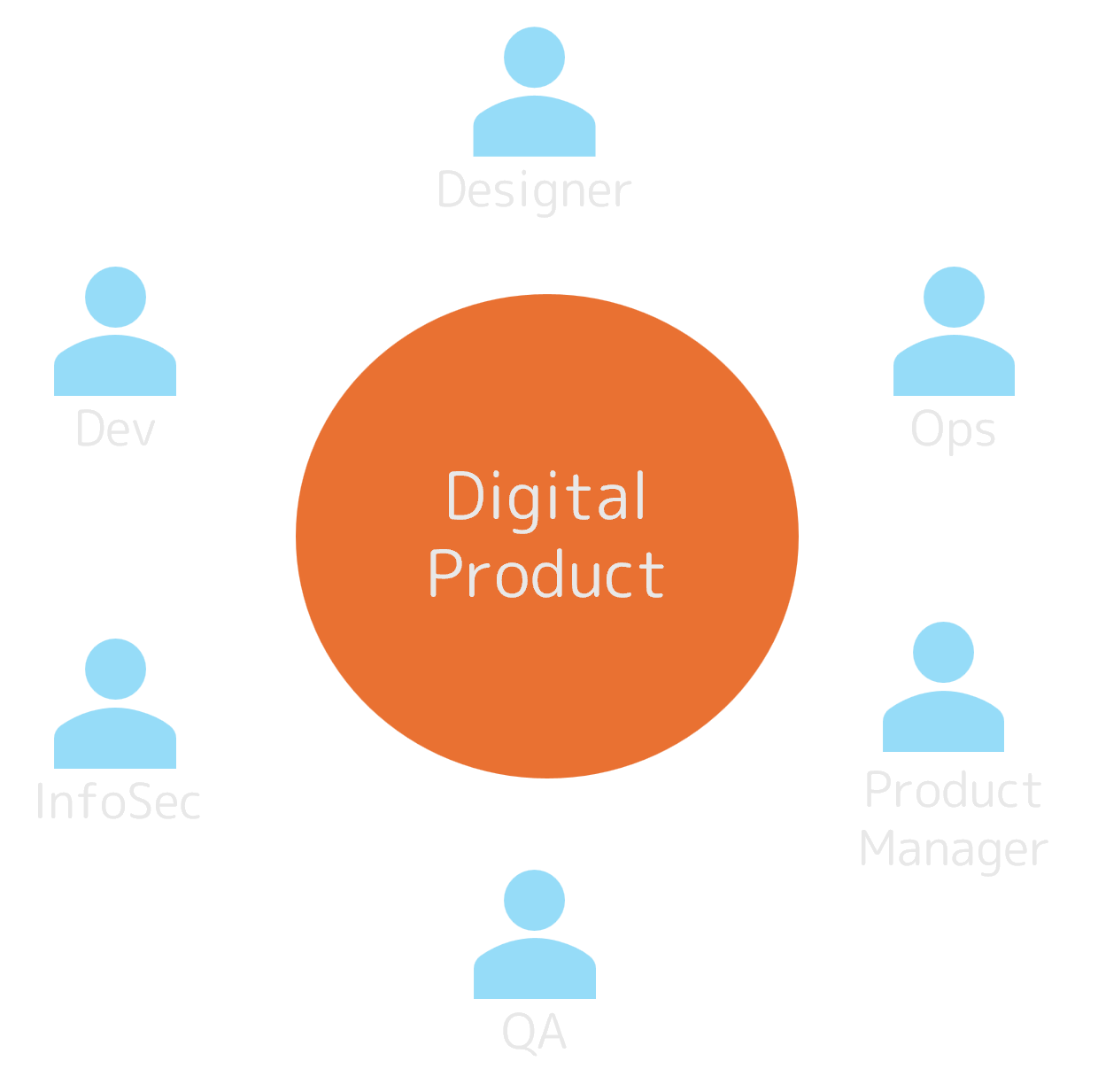 Value Stream 1
Why don’t we have any data personas?
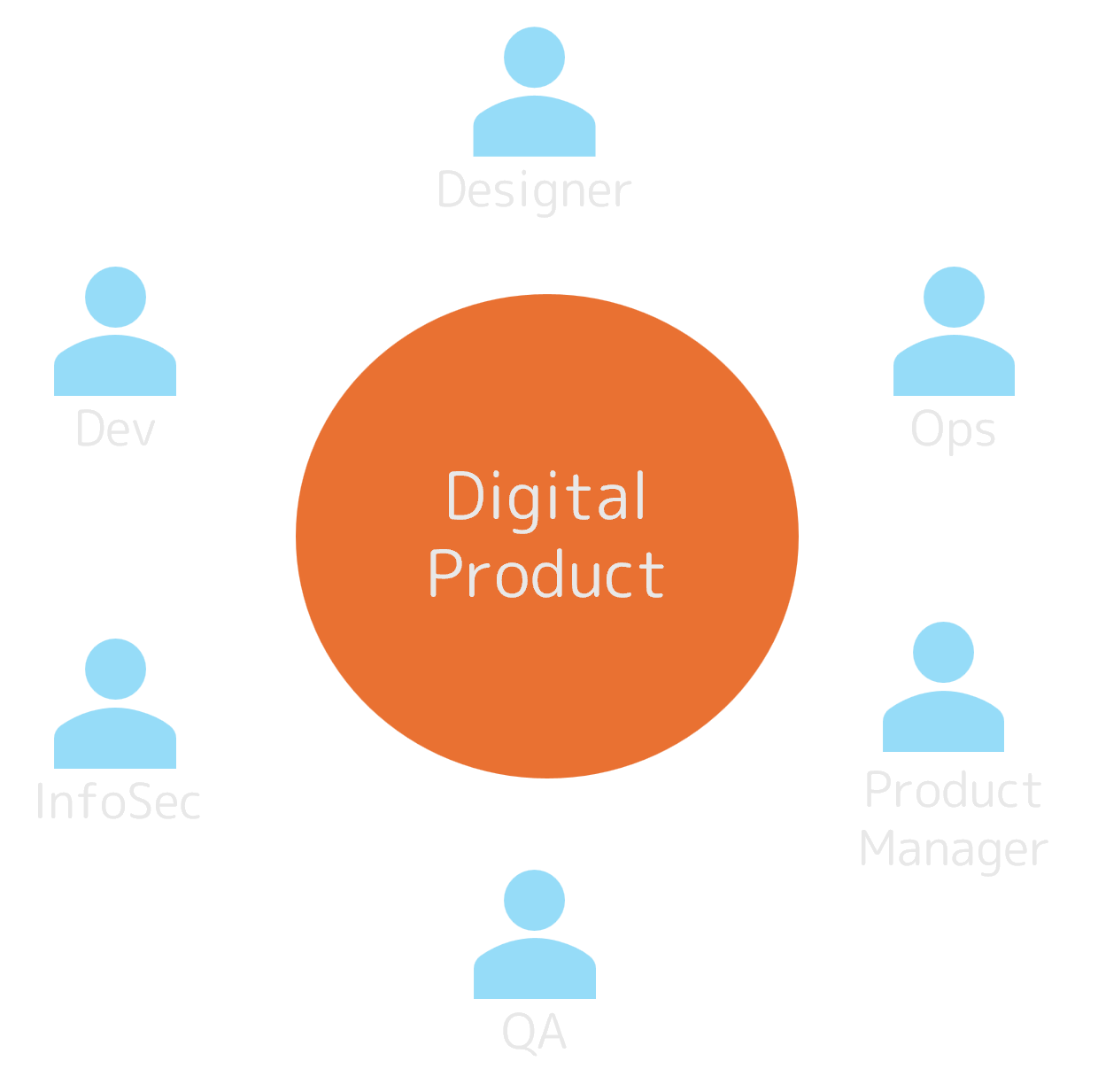 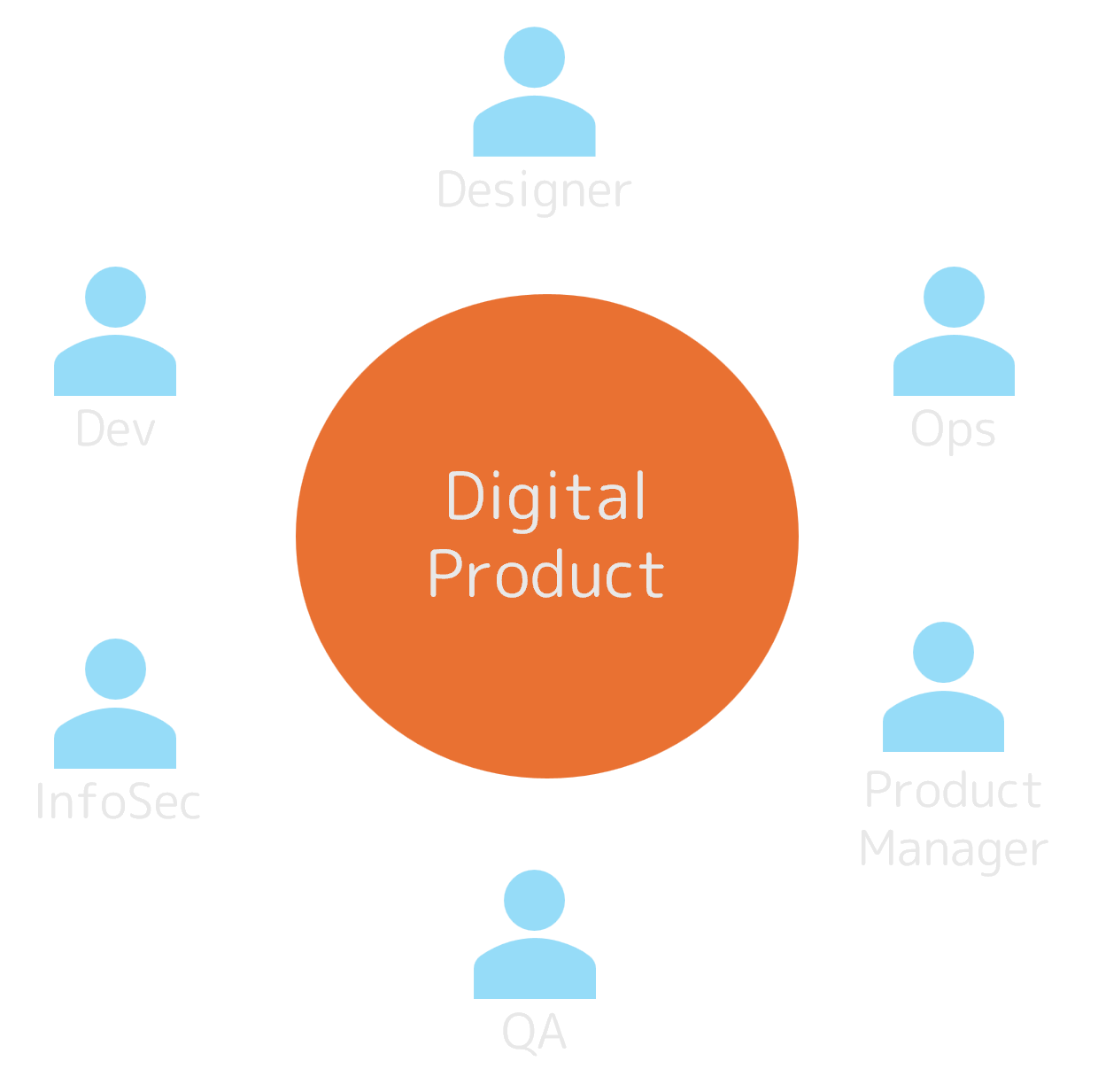 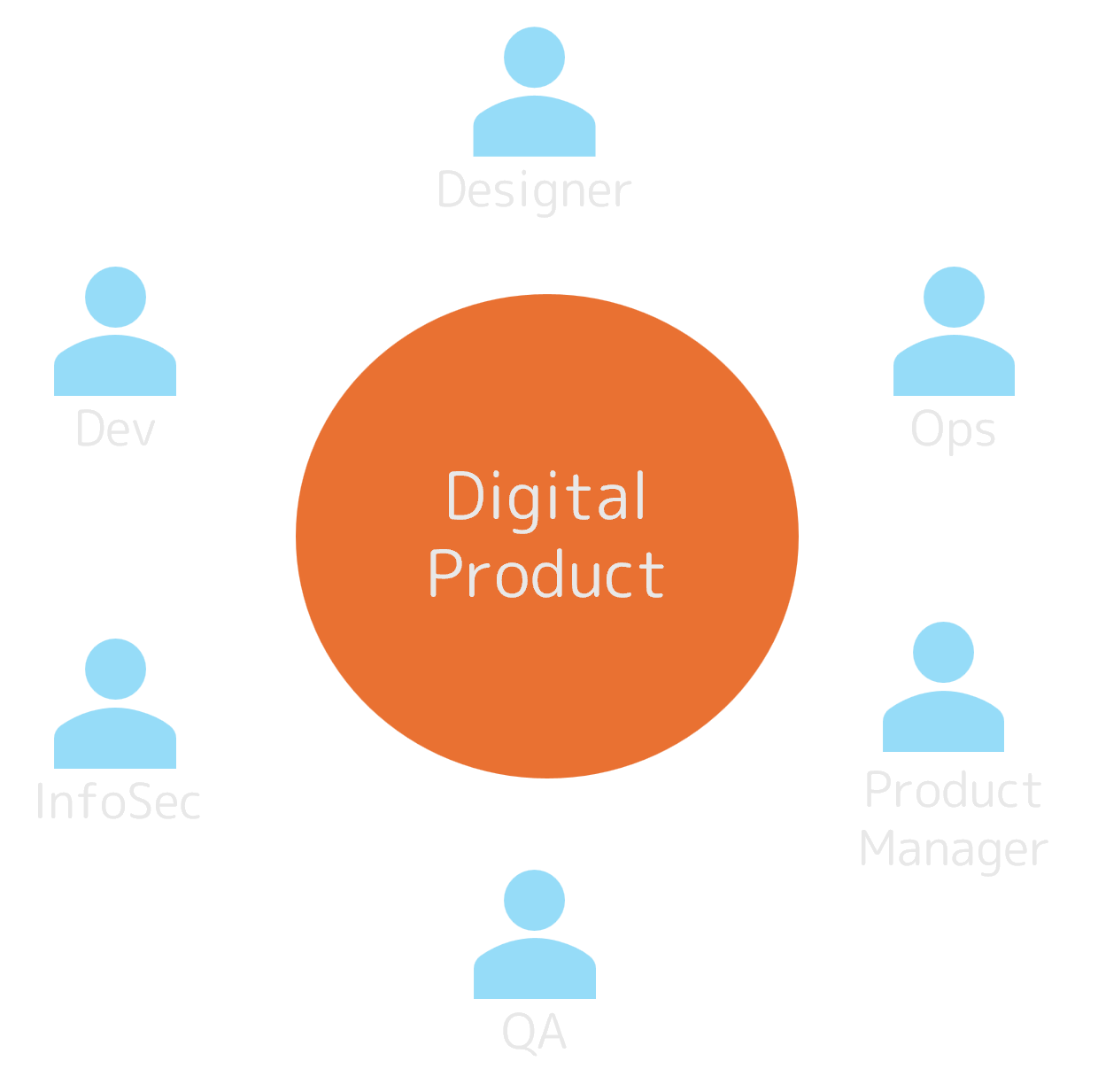 Value Stream 2
What if we apply this to Data world?
Here comes Data Mesh
“Data Mesh is a decentralized sociotechnical approach to share, access, and manage analytical data in complex and large-scale environments – within or across organisations”
Zhamak Dehgani – Author Data Mesh
Self Serve Data Platforms
Federated Governance
Data as a Product
Domain Ownership
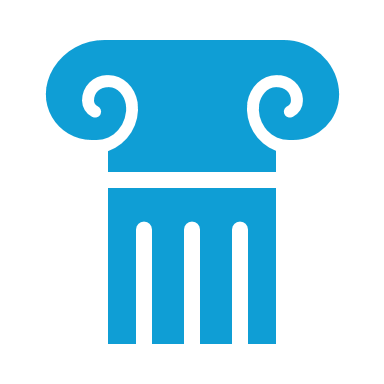 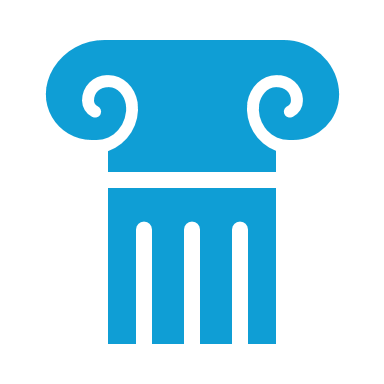 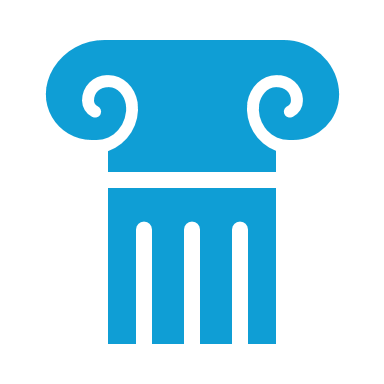 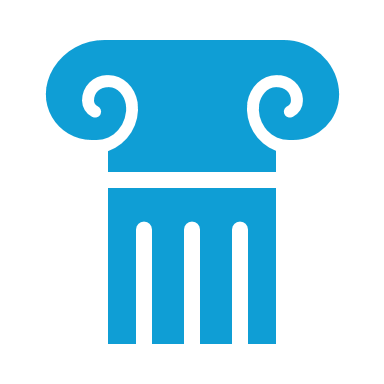 Domain Ownership
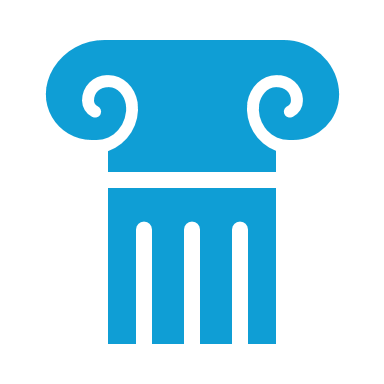 Domain Ownership - 1
Brittle, Ops heavy
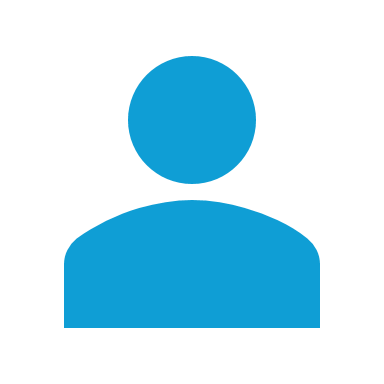 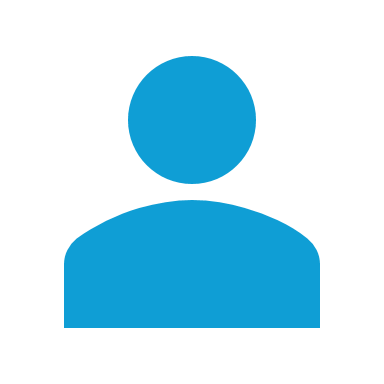 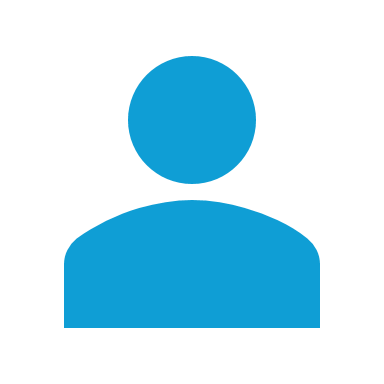 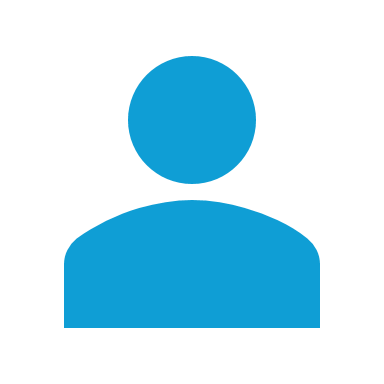 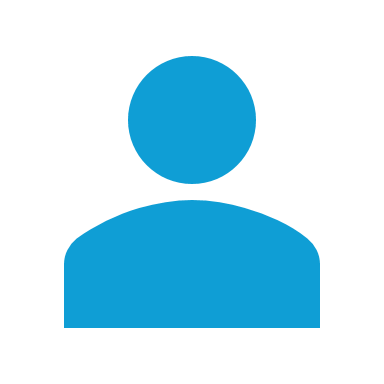 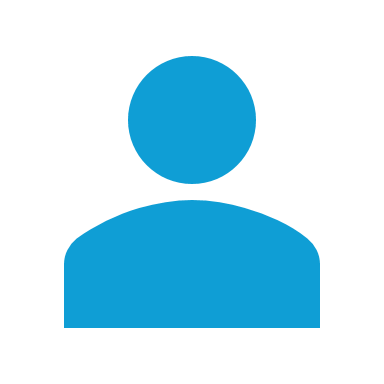 Application1
Reports
ETL/ELT
Application 2
DWH / Data Lakehouse
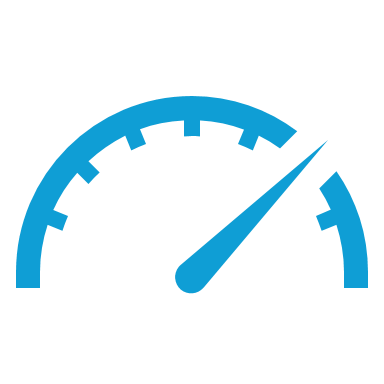 Dashboards
Application 3
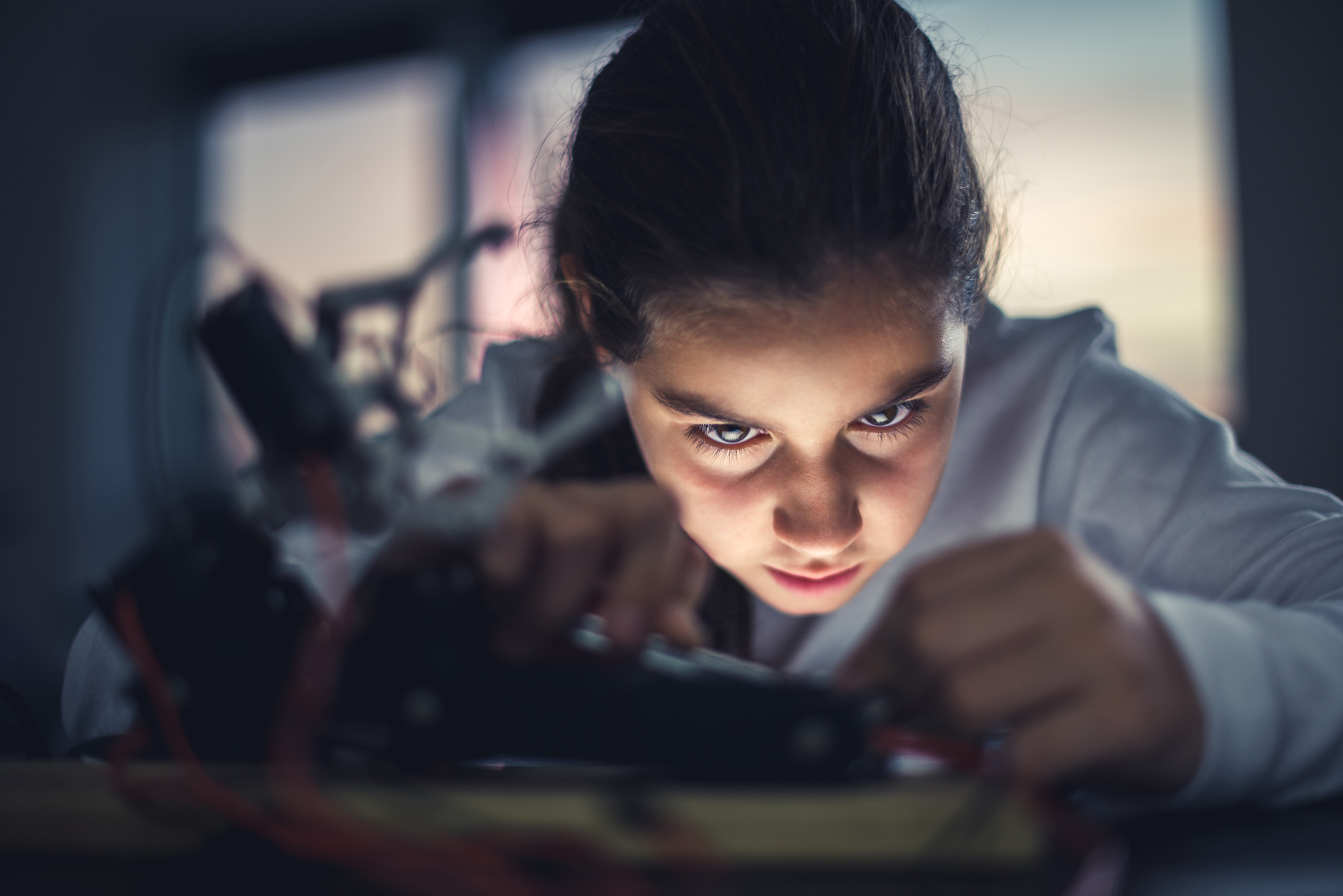 Machine Learning
Application N
Data Engineers, ETL Developers,
BI Developers, Data Analysts, Data Architects etc
Bottleneck, gatekeepers
Can’t freely access data
Domain Ownership - 2
Brittle, Ops heavy – product responsibility
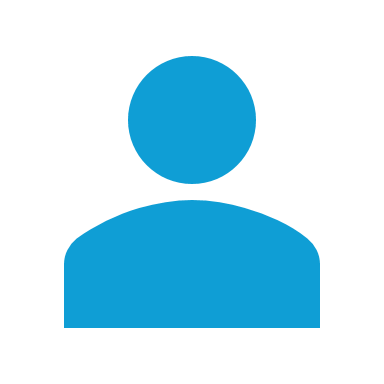 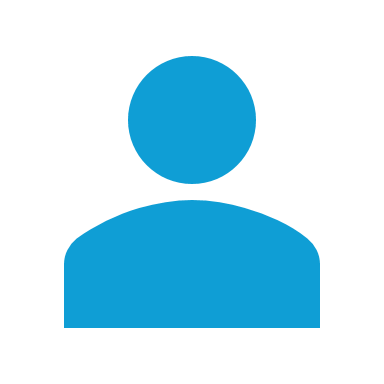 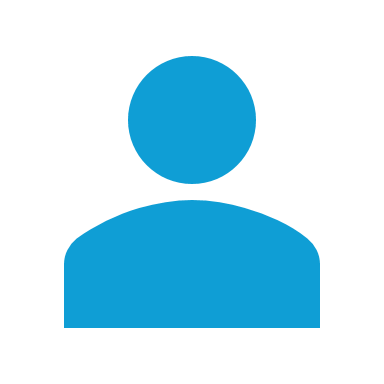 Application1
Reports
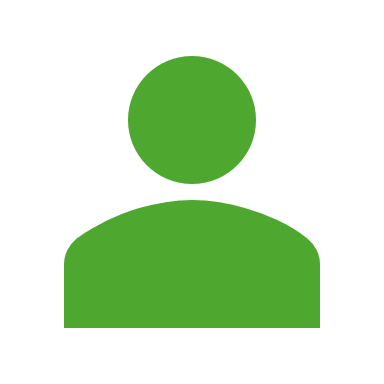 ETL/ELT
Data Engineer/s
Application 2
DWH / Data Lakehouse
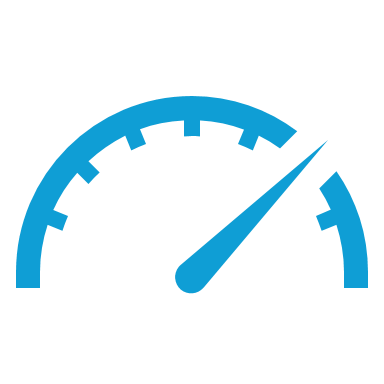 Dashboards
Application 3
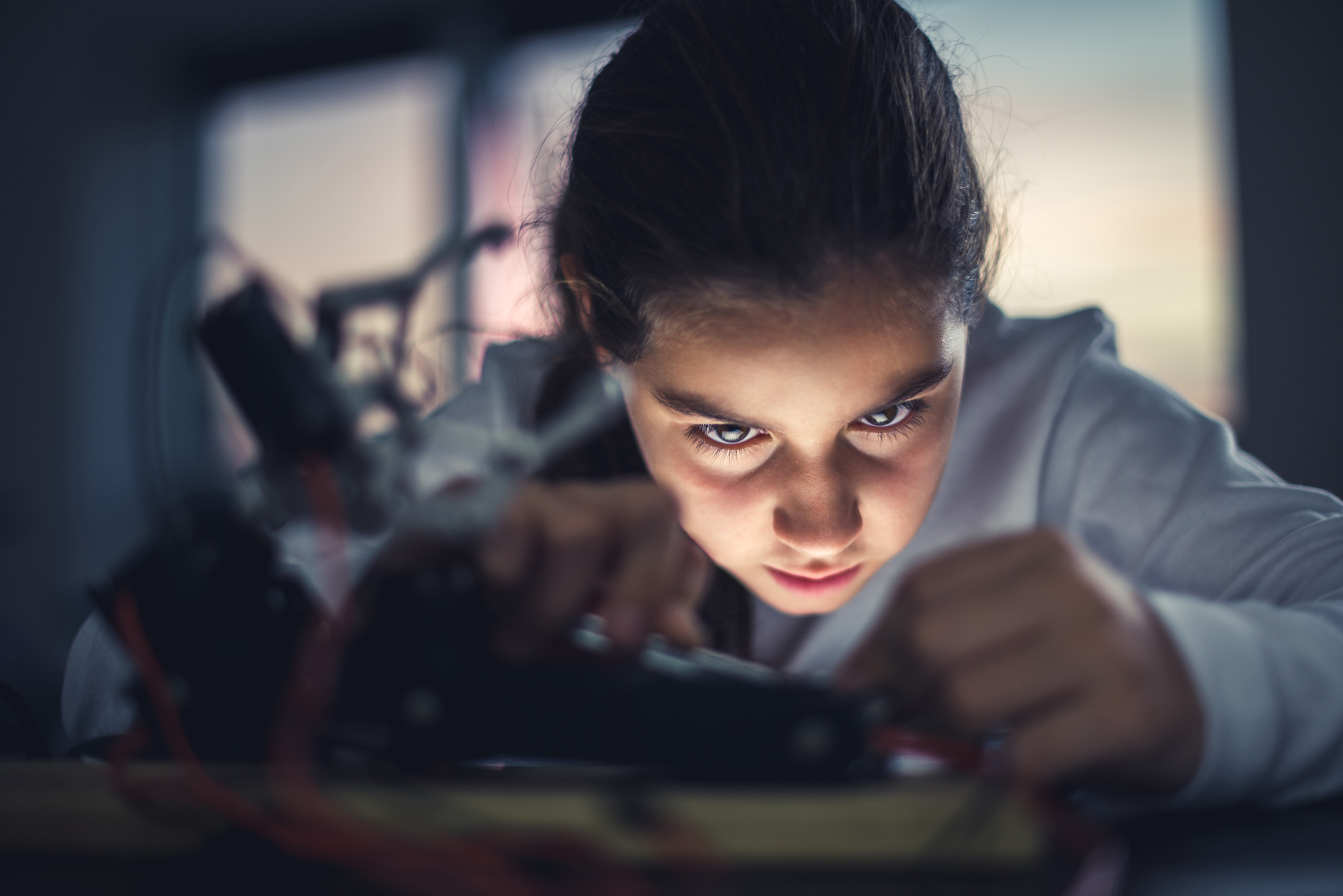 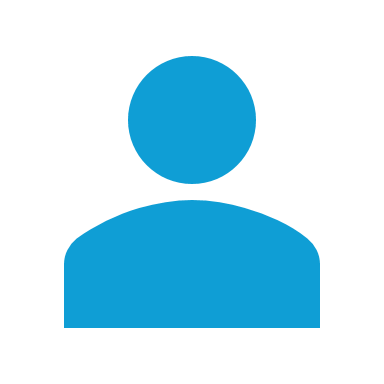 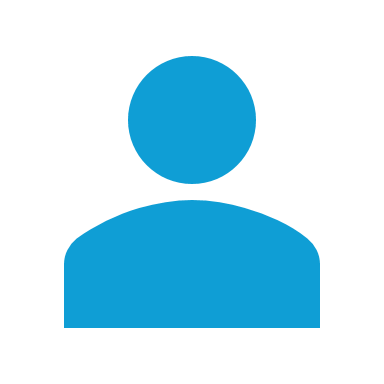 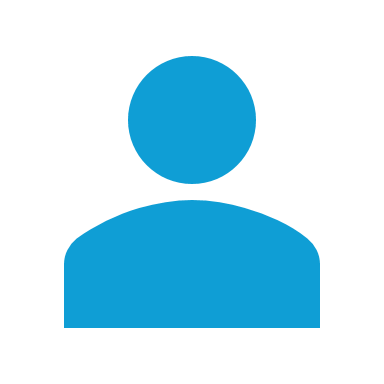 Machine Learning
Application N
Data Engineers, ETL Developers,
BI Developers, Data Analysts, Data Architects etc
Enablers, gatekeepers
Can now freely EXPOSE data at their will
Domain Driven Design - Context Map
Bounded context
Payments
Reservation
Conformist
U
D
customer supplier
Display
Payments
generic sub-domain
Published Language
User Mgmt
Reservation
core sub-domain
Audit
Security
supporting sub-domain
Self Serve Data Platforms
Federated Governance
Data as a Product
Domain Ownership
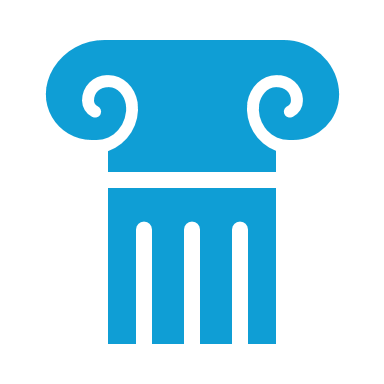 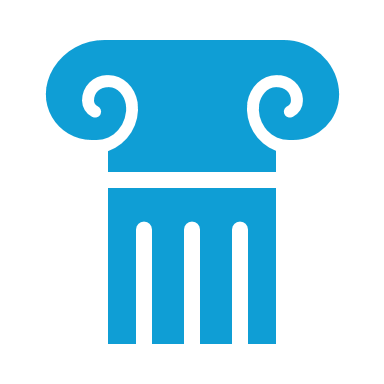 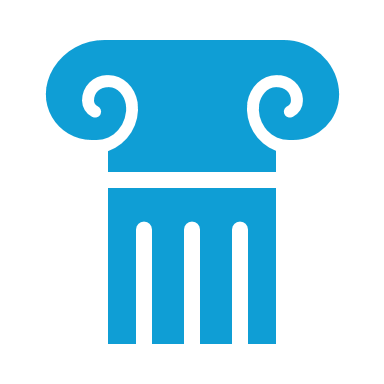 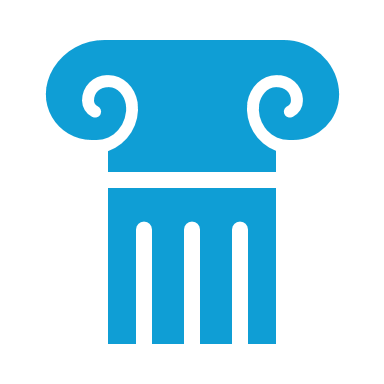 Data as a Product
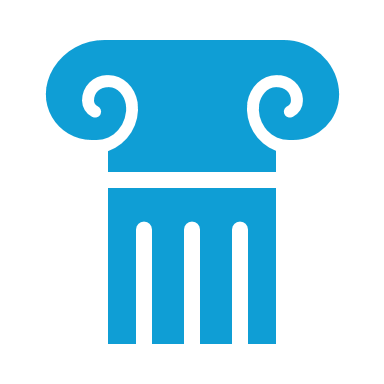 Domain Ownership - 2
Brittle, Ops heavy – product responsibility
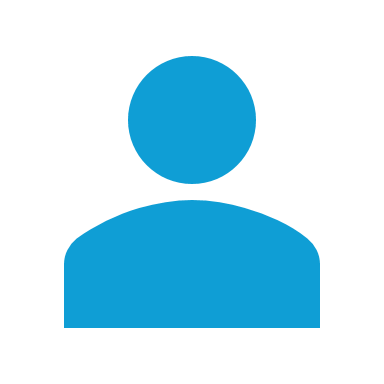 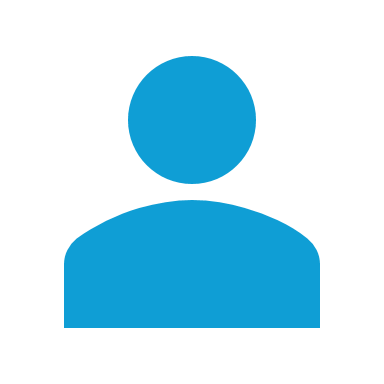 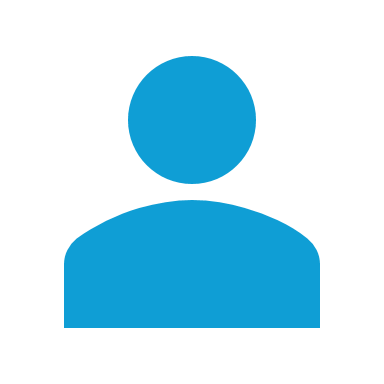 Application1
Reports
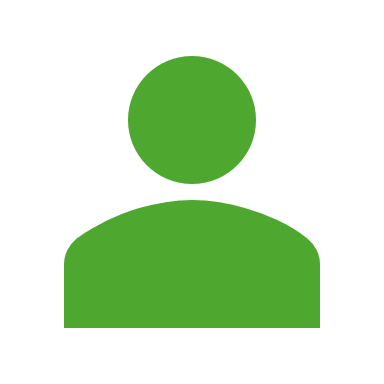 ETL/ELT
Data Engineer/s
Application 2
Requires Product and Data Teams to sync before any changes
Change management is still a nightmare
Product data knowledge is not democratized
DWH / Data Lakehouse
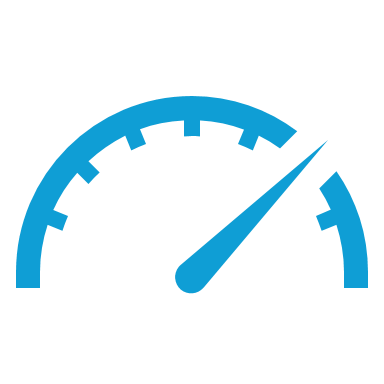 Dashboards
Application 3
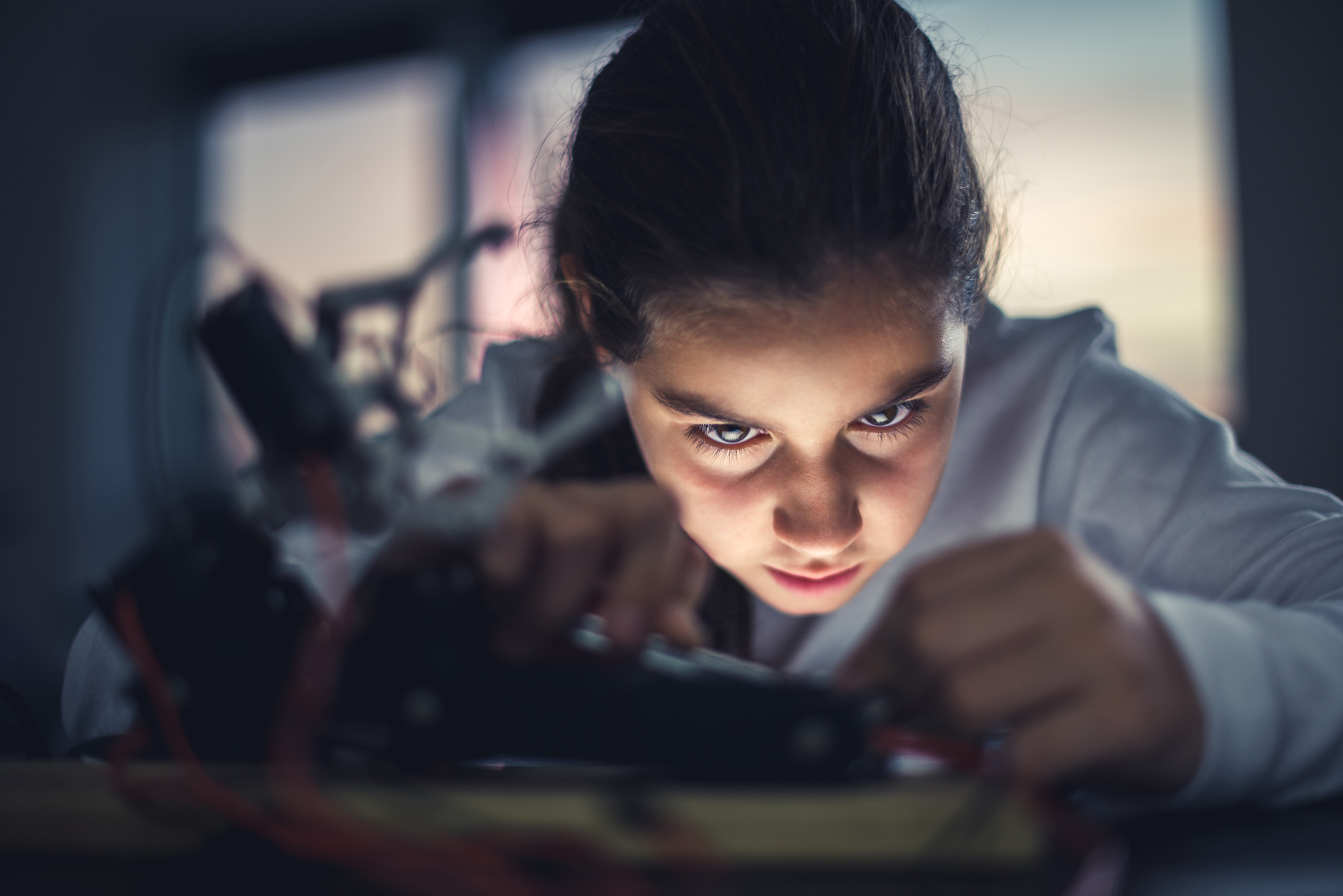 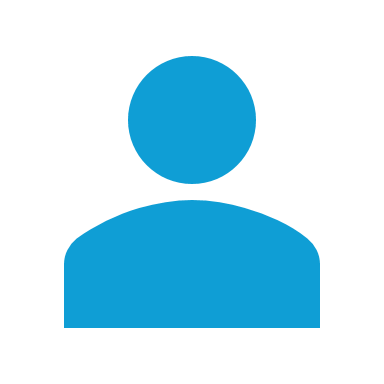 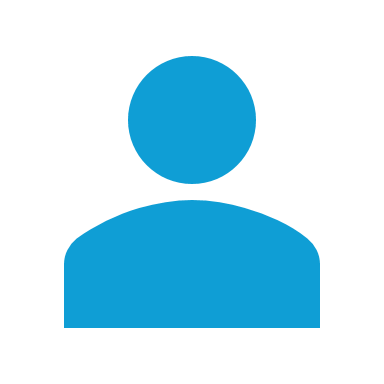 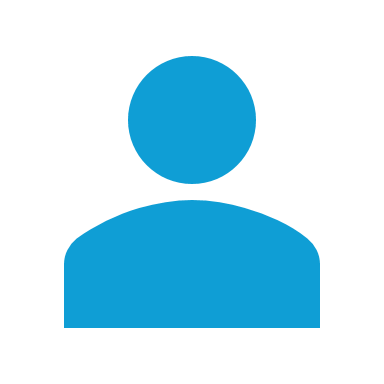 Machine Learning
Application N
Data Engineers, ETL Developers,
BI Developers, Data Analysts, Data Architects etc
Enablers, gatekeepers
Can now freely EXPOSE data at their will
Reports
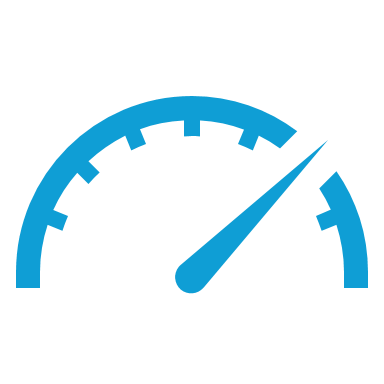 DWH / Data Lakehouse
Application
Dashboards
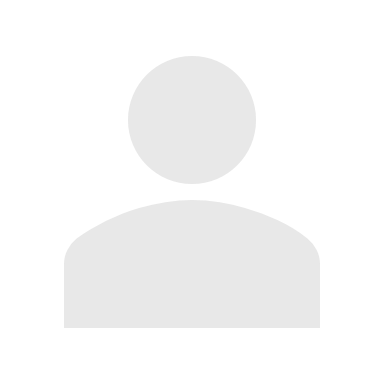 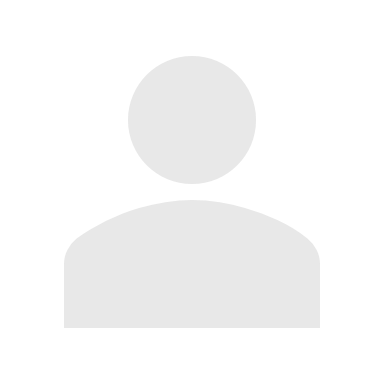 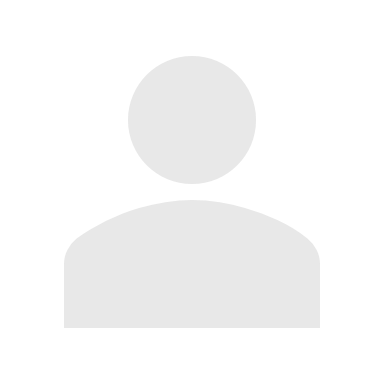 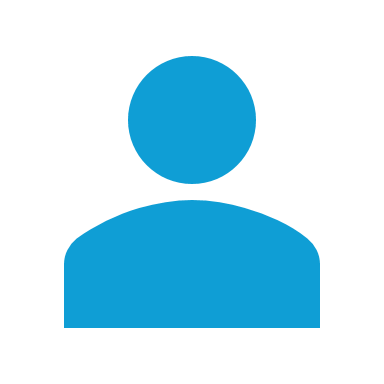 Data + Metadata aka
Data Product
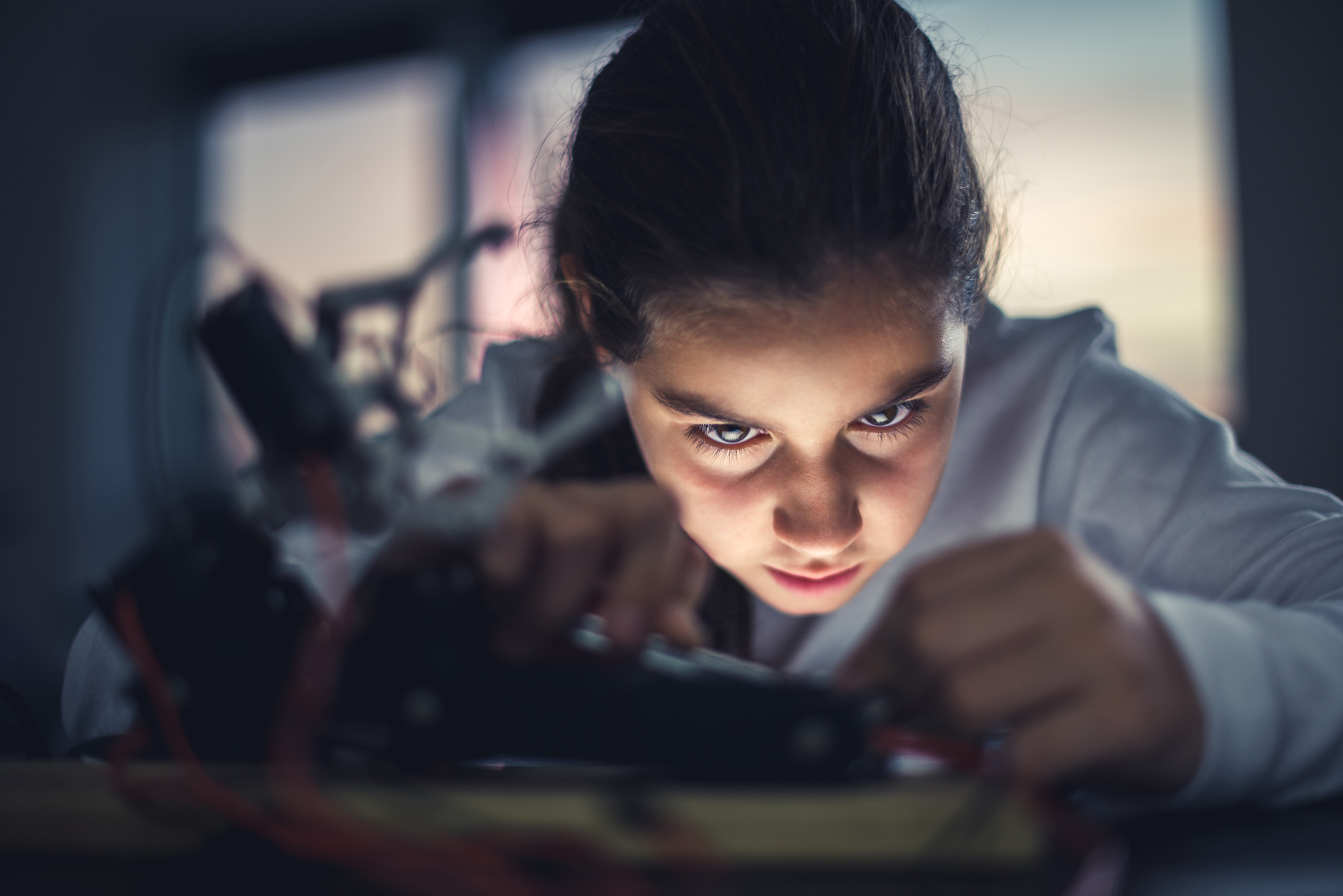 Machine Learning
OPEN DATA PRODUCT SPECIFICATION 
Linting
SLAs
Quality
Etc
OPEN DATA CONTRACTS
Self Serve Data Platforms
Federated Governance
Data as a Product
Domain Ownership
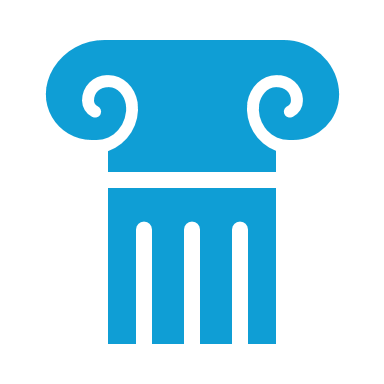 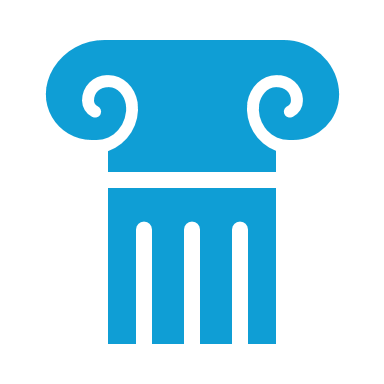 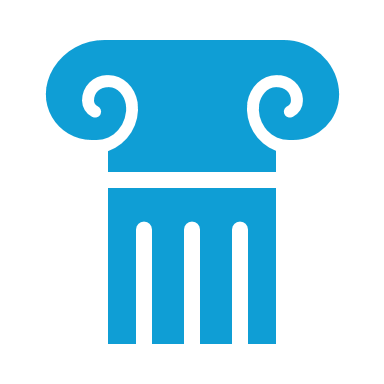 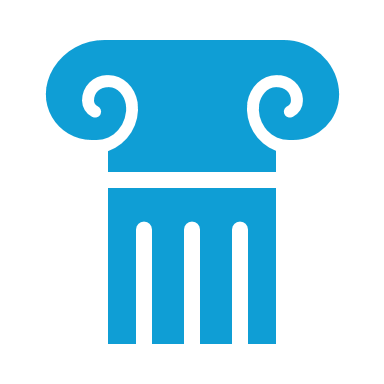 Self Serve Data Platforms
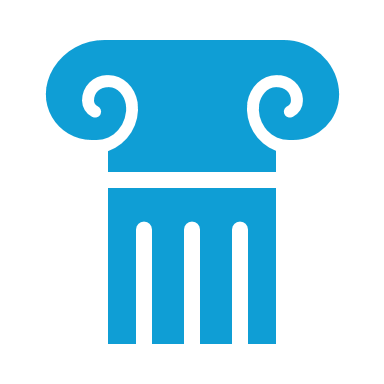 Reports
What about COTS?
What if everyone exposes data in different ways?
Over-engineering?
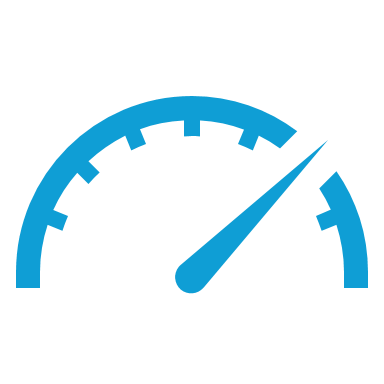 DWH / Data Lakehouse
Application
Dashboards
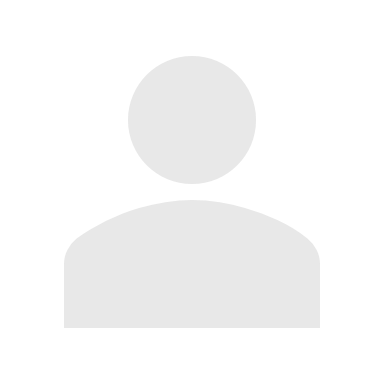 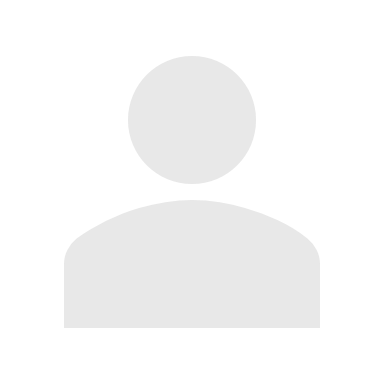 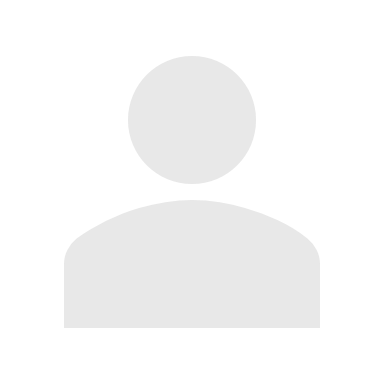 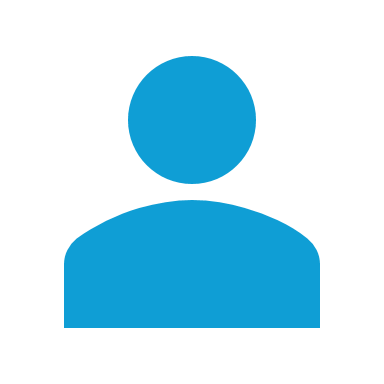 Data + Metadata aka
Data Product
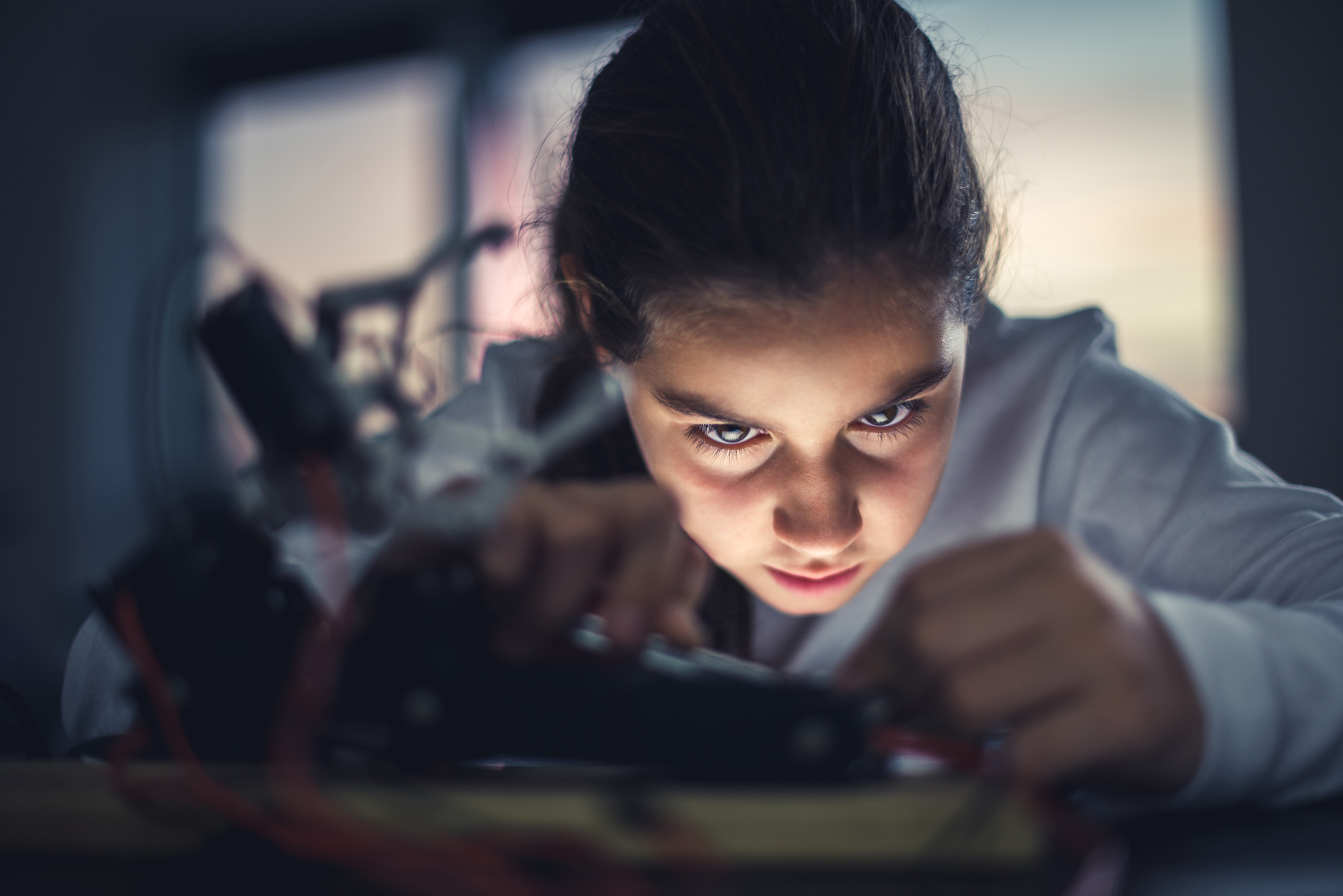 Machine Learning
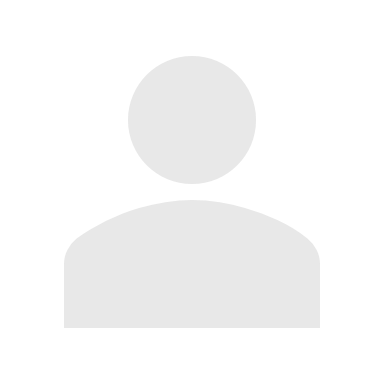 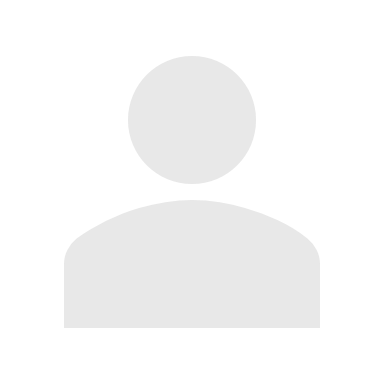 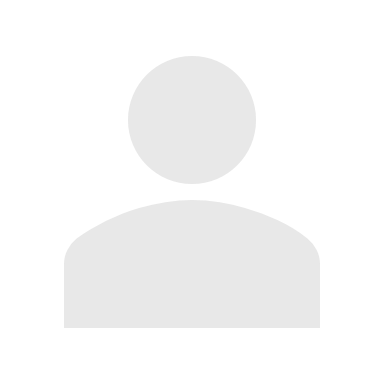 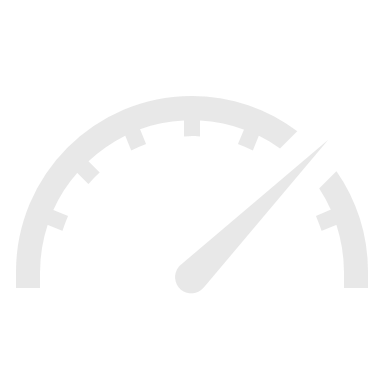 DWH / Data Lakehouse
Report
Application
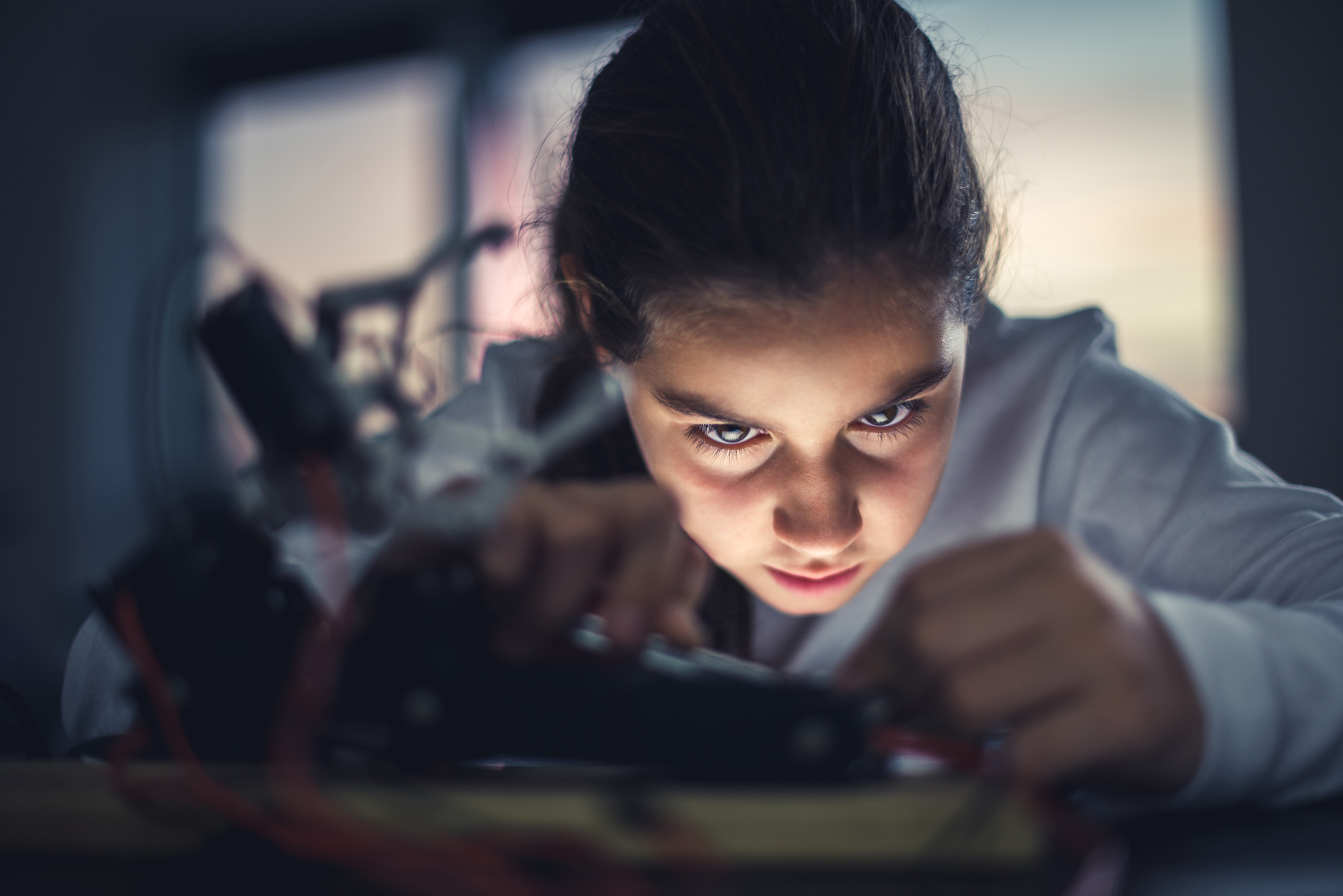 Dashboards
Machine Learning
Data + Metadata
Data Product
Enabling Data Platform
Compute | Catalog | Policy | Governance
Standardization
Developer Accelerator
Gatekeepers -> Custodians
RAG / Data Science
Application 2
Data + Metadata
Data Product
Local Feedback Loops
Enabling Data Platform
Compute | Catalog | Policy | Governance
Data Catalog
On demand compute
Blueprints
X based access control
Audit logs
Observability
Stream aligned Data Products
i.e. Local optimum
Business aligned Data Products
i.e. Global optimum
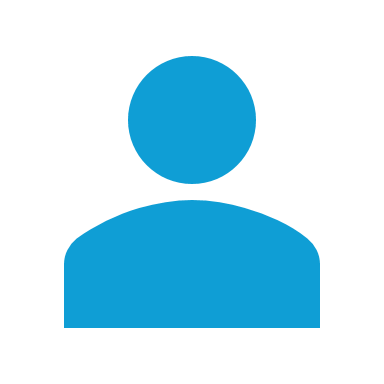 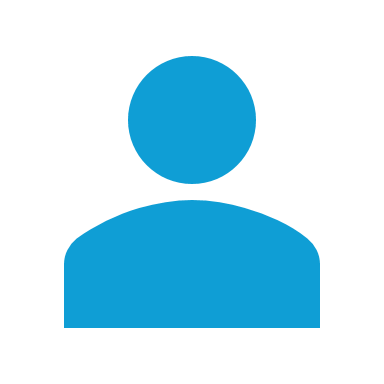 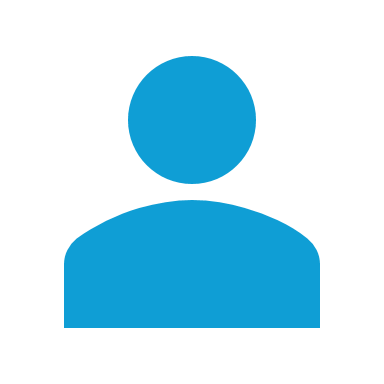 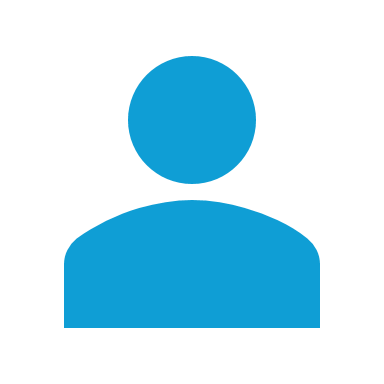 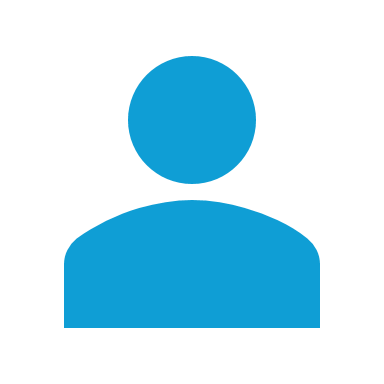 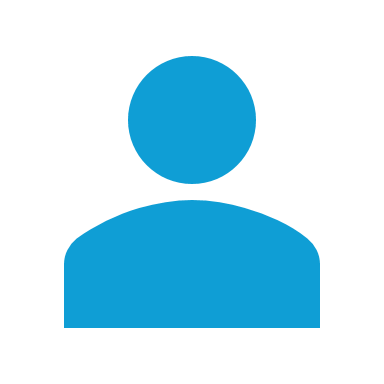 Application1
Reports
DWH / Data Lakehouse
How?
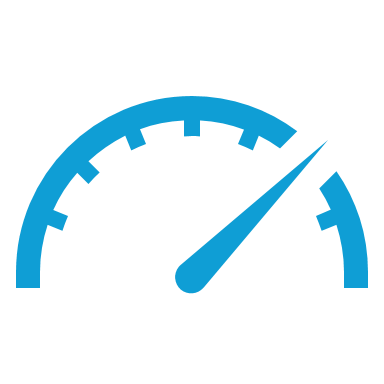 Application 2
Dashboards
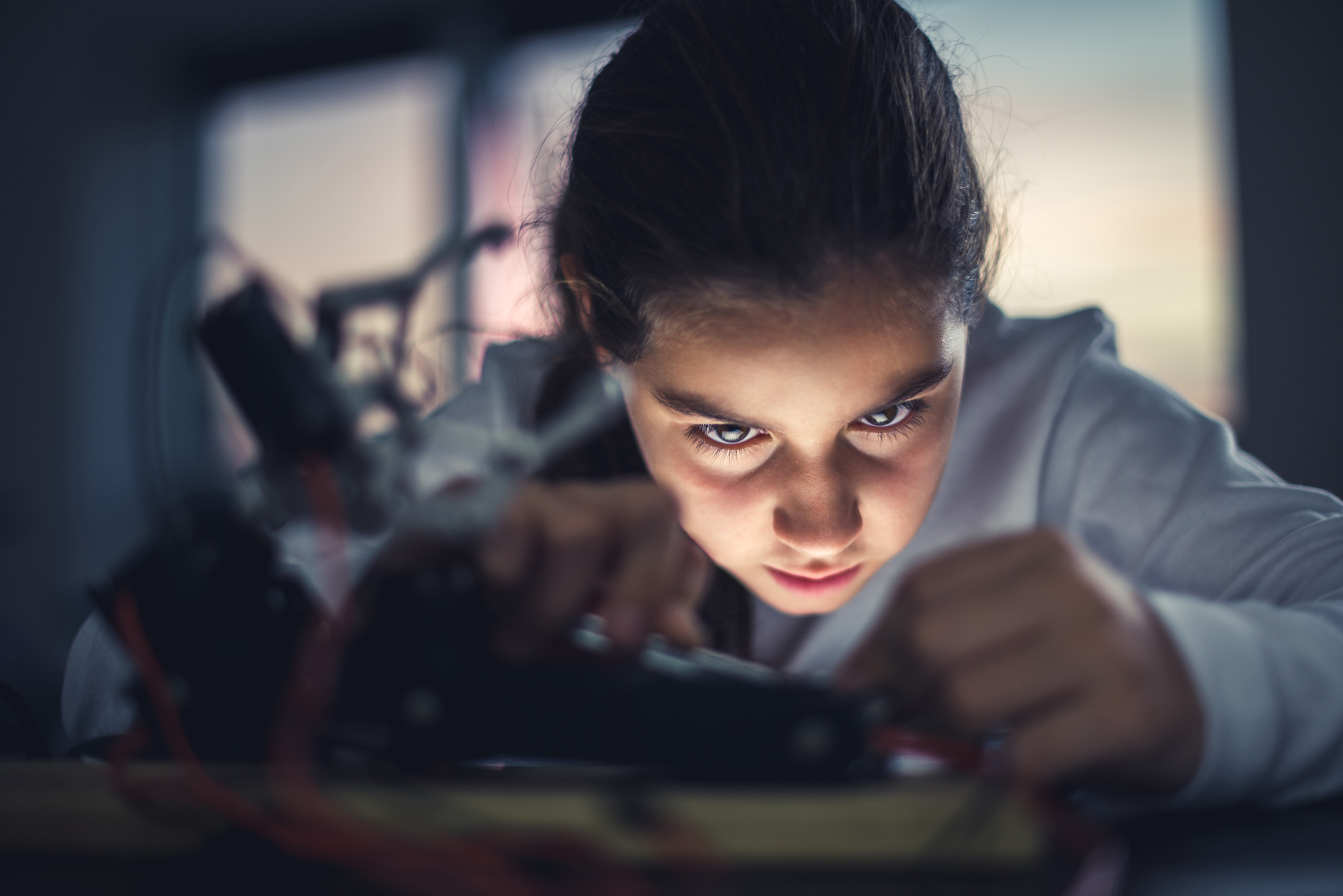 Application 3
Machine Learning
Data Engineers, ETL Developers,
BI Developers, Data Analysts, Data Architects etc
Application N
Self Serve Data Platforms
Federated Governance
Data as a Product
Domain Ownership
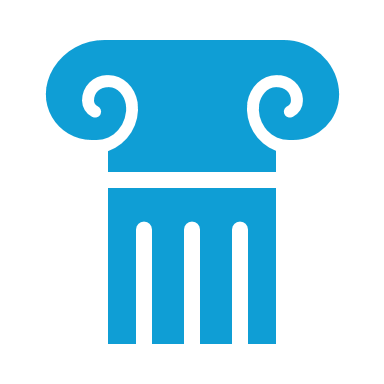 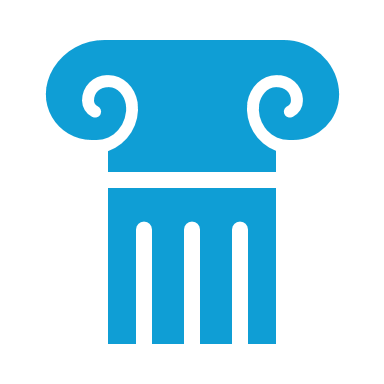 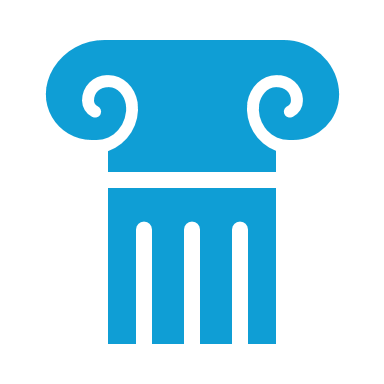 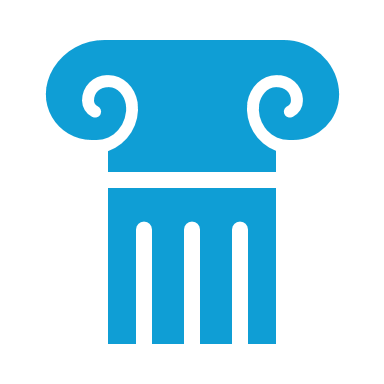 Federated Governance
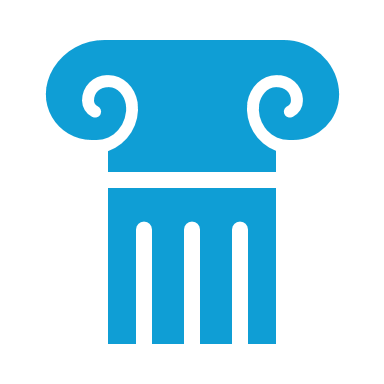 Stream aligned Data Products
i.e. Local optimum
Business aligned Data Products
i.e. Global optimum
Enabling Data Platform
Compute | Catalog | Policy | Governance
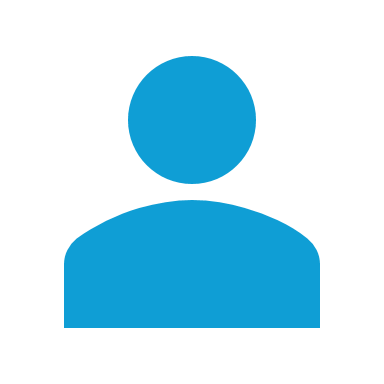 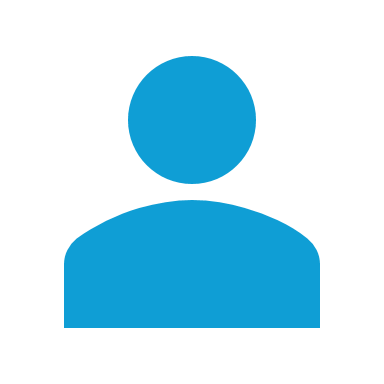 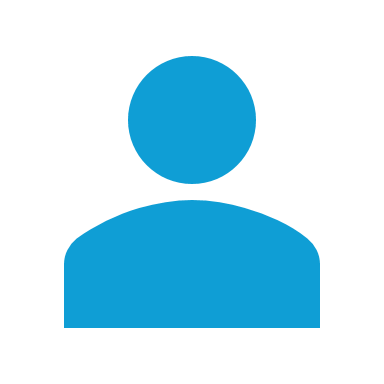 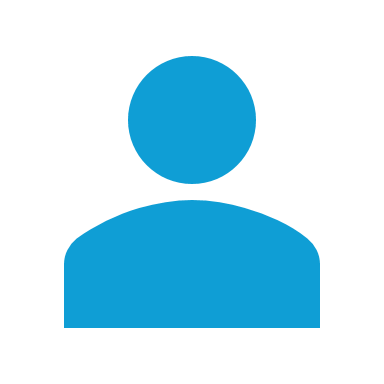 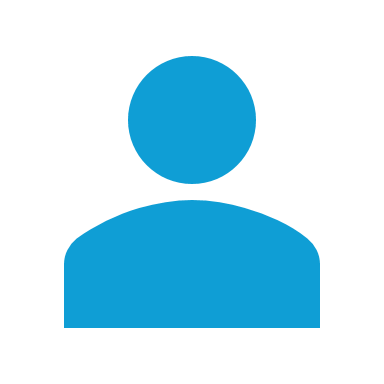 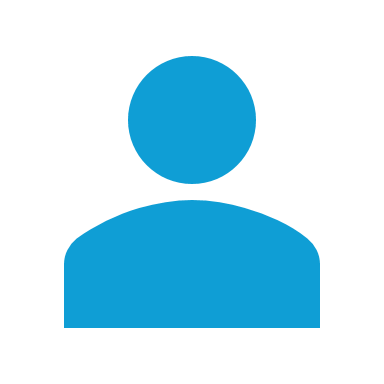 Application1
Reports
DWH / Data Lakehouse
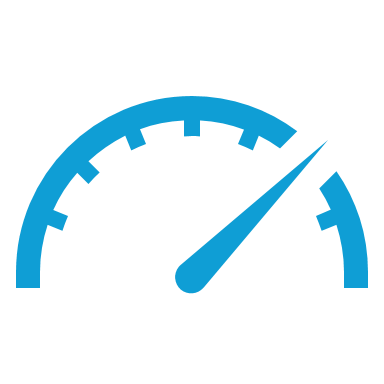 Application 2
Dashboards
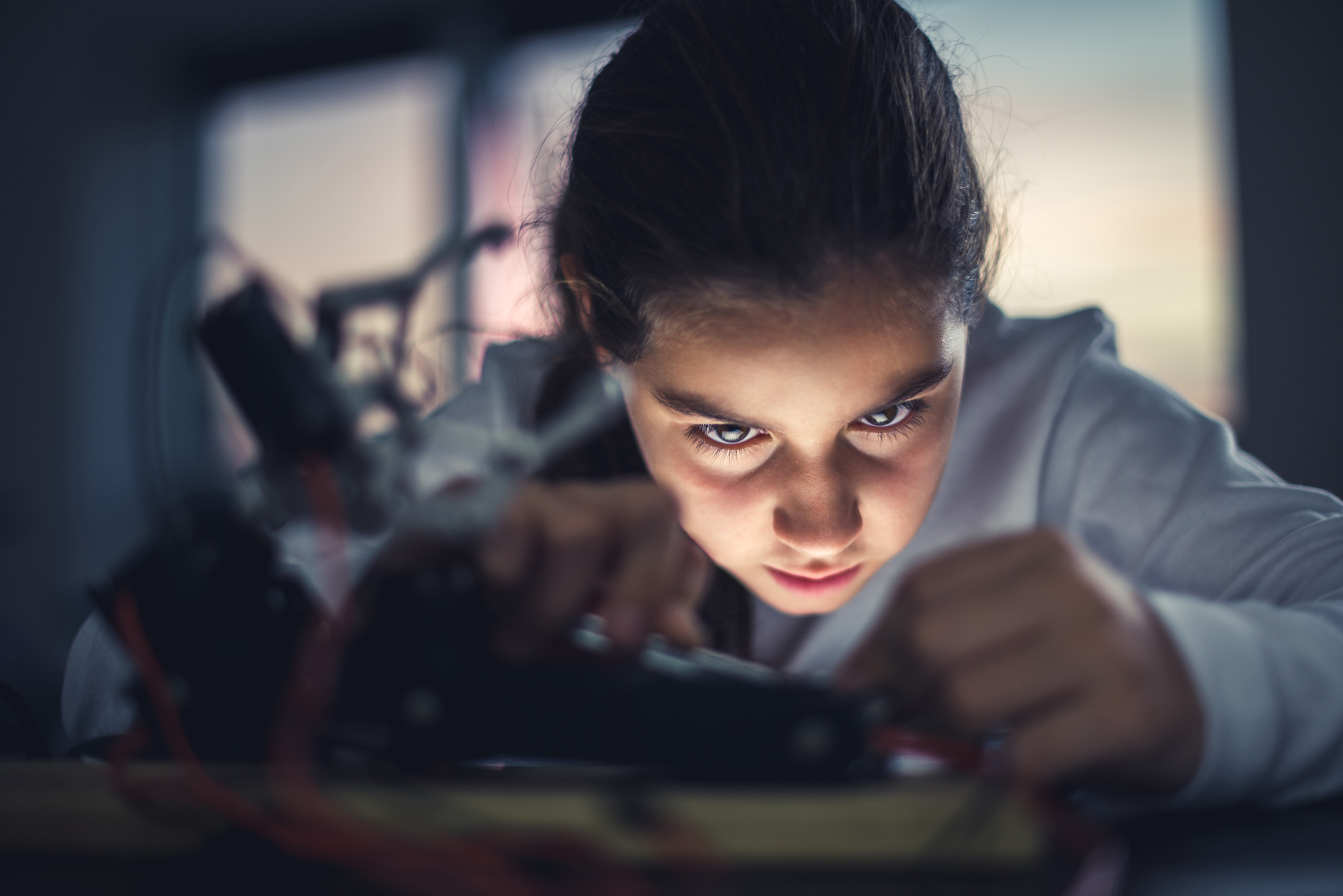 Application 3
Machine Learning
Data Engineers, ETL Developers,
BI Developers, Data Analysts, Data Architects etc
Enforce policies for data access
Provide a unified way to request access to data
(Policy as code)
Application N
Cross functional teams
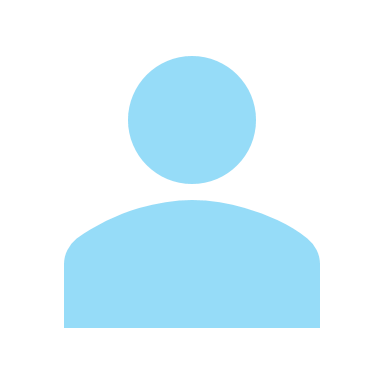 Designer
Digital
Product
Dev
Ops
Product Manager
InfoSec
QA
New cross functional team
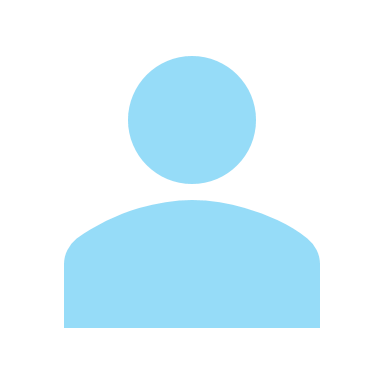 QA
Designer
Ops
Digital
Product
Dev
Product Manager
InfoSec
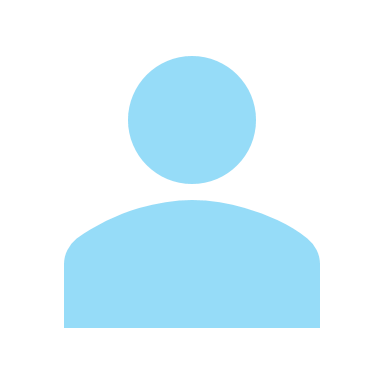 Data Engineer
Data Scientist
Personal Reflections
From a failed attempt of using Data Mesh as basis of our data strategy
What is your winning aspiration?
Where will you play?
Focused way too much on technical outputs, less on OUTCOMES
How will you win?
What capabilities must be in place?
What management systems are required?
Roger Martin’s Cascade of Choices for Strategy
What is your winning aspiration?
Where will you play?
How will you win?
What capabilities must be in place?
Underestimated lack of technical know-how amongst all department leaders
Lack of onboarding to exiting data personas
What management systems are required?
Roger Martin’s Cascade of Choices for Strategy
What is your winning aspiration?
Where will you play?
Bottom up initiative, engineering driven
Lacked executive sponsorship to put in management structures that allow for hiring of data personas
How will you win?
What capabilities must be in place?
What management systems are required?
Roger Martin’s Cascade of Choices for Strategy
Prerequisites
Architecture
Know your applications boundaries
Use Domain Driven Design if you don’t know them yet
Know the Information model or Taxonomy of your application landscape
This help to find your application boundaries
Have a robust Identity and Access Management platform that is generic and application agnostic
Build value stream maps to know a clear distinction between platforms and products
Organizational & Cultural Alignment
Tie the initiatives to a Business OUTCOME
Don’t make it a platform building or transformation excercise
Set OKR’s / KPI’s across the organisation that you want to reach 
Invest in training for all personas – BA’s, PO’s, PM’s and business as well
Do DevOps gamedays, instil “You own it, you operate it” mentality across the board
Closing thoughts
Data Mesh’ing does not mean we get rid of centralised data teams
It’s a socio-technical approach, requires top-down buy-in
Data Mesh is striving for loose coupling, supports agility
Agile manifesto applied to Data Analytics
And some recommendations
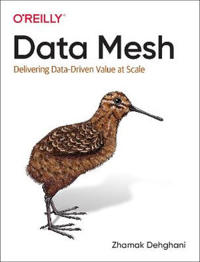 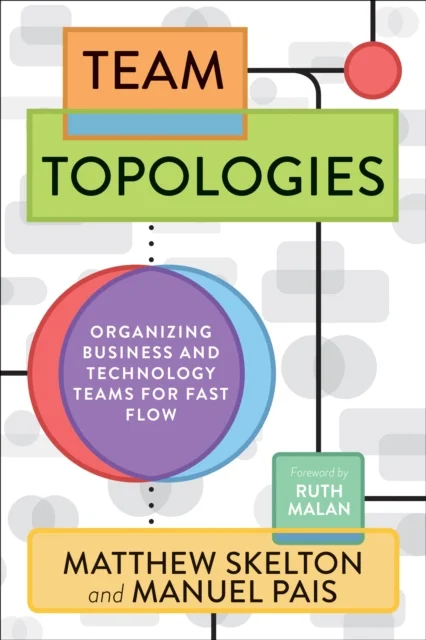 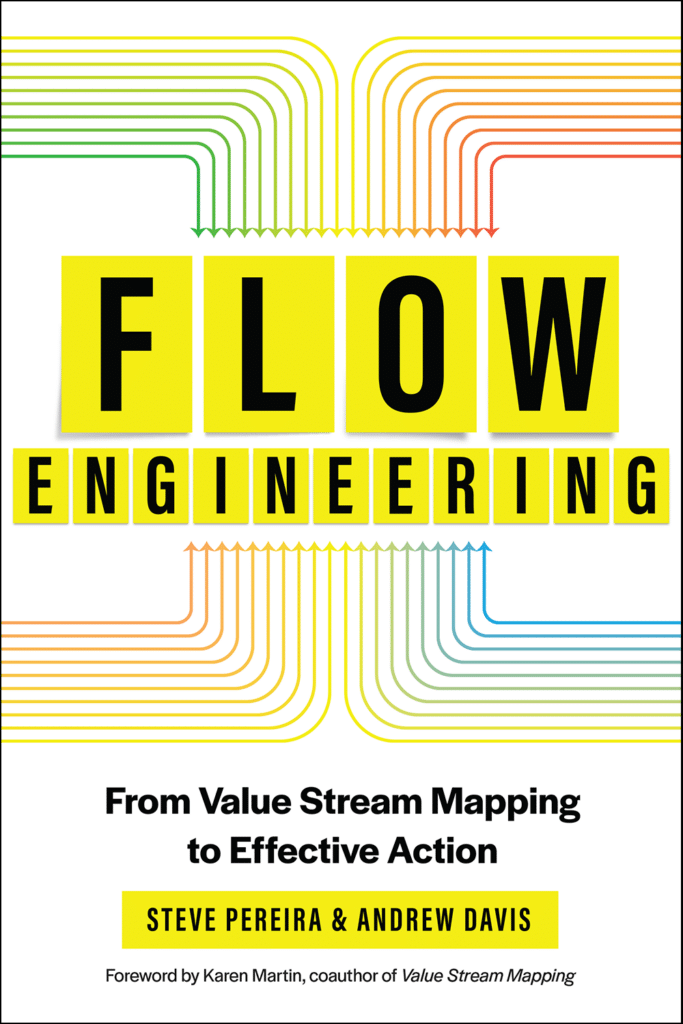 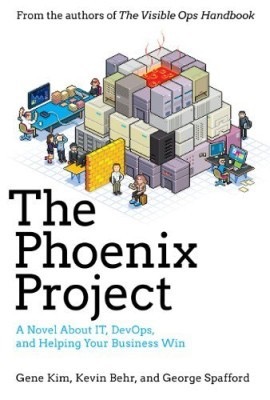 [Speaker Notes: This is when I started working for a startup which led me to dive deeper into the world of DevOps
DevOps to me then was – CI/CD,]
Thank you for your attention
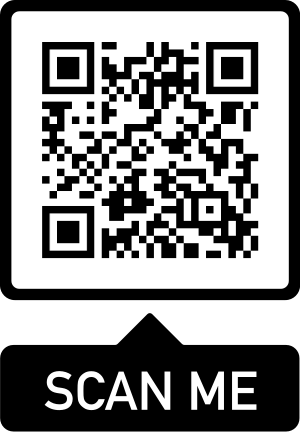 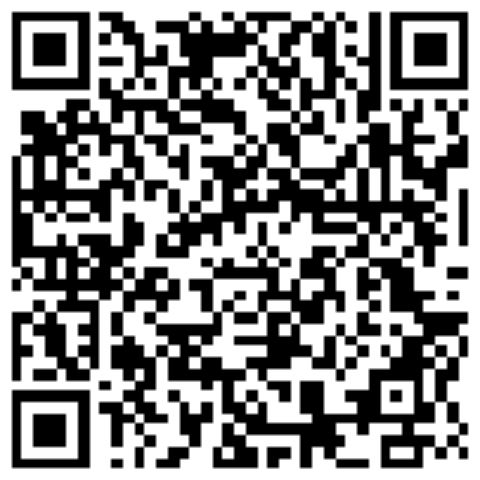 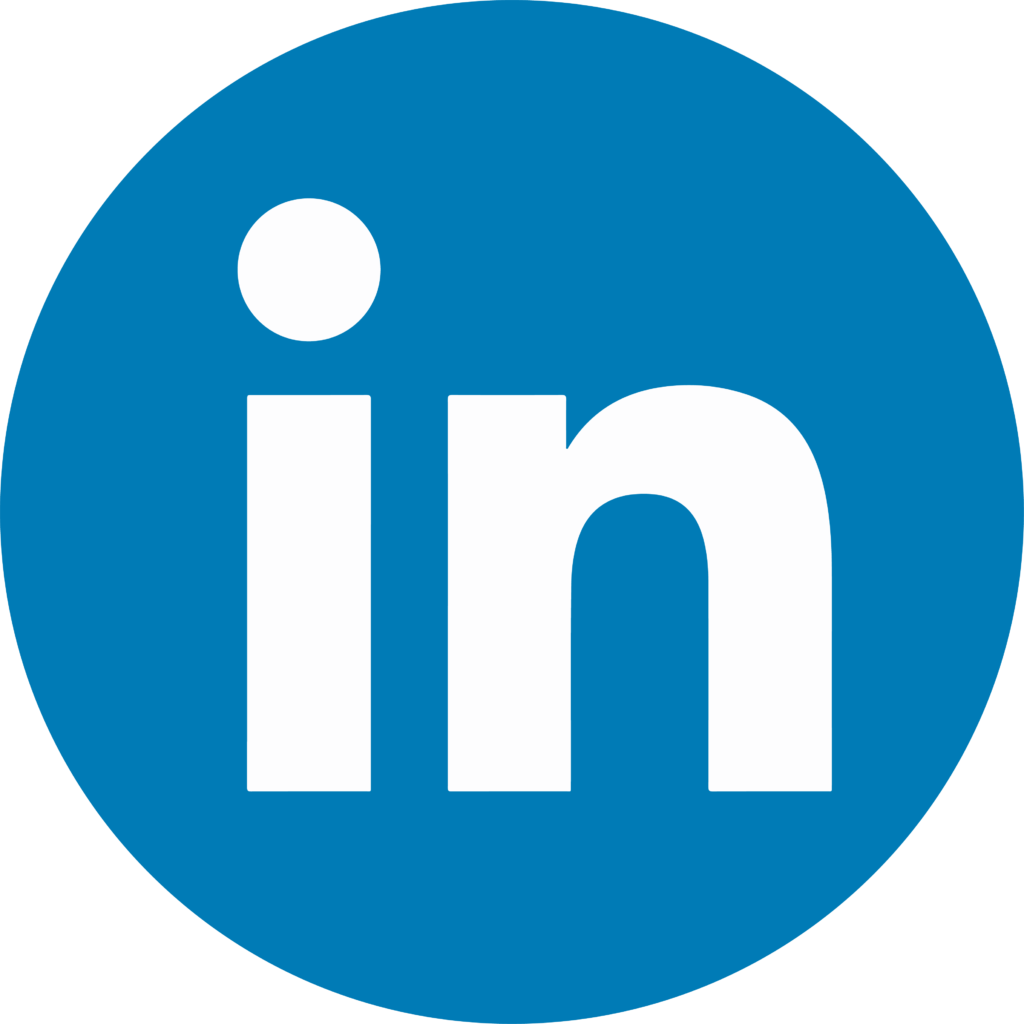 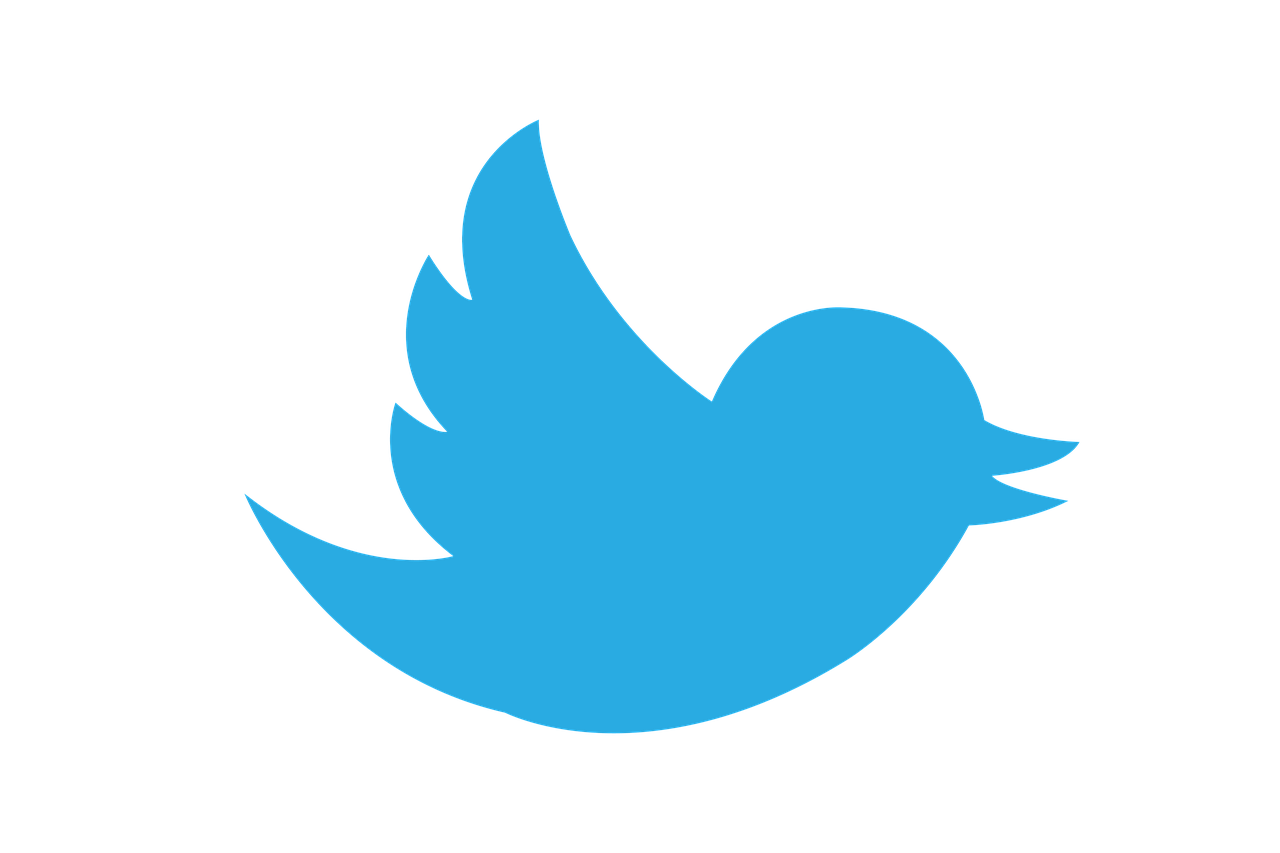 iAnuragKale
Thank you to our sponsors
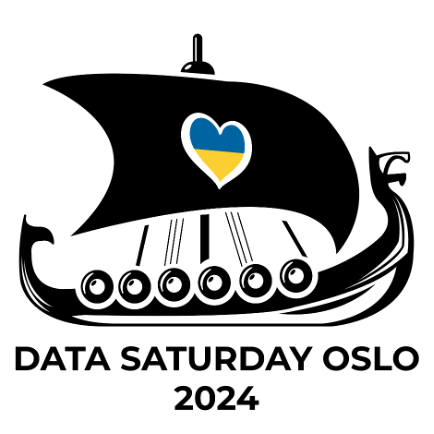 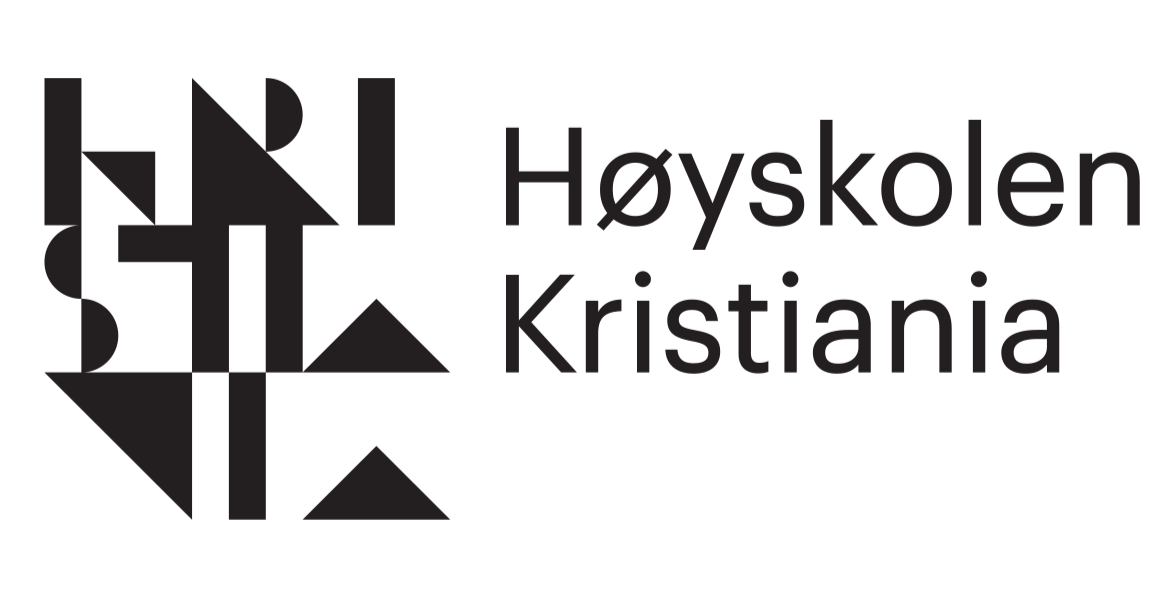 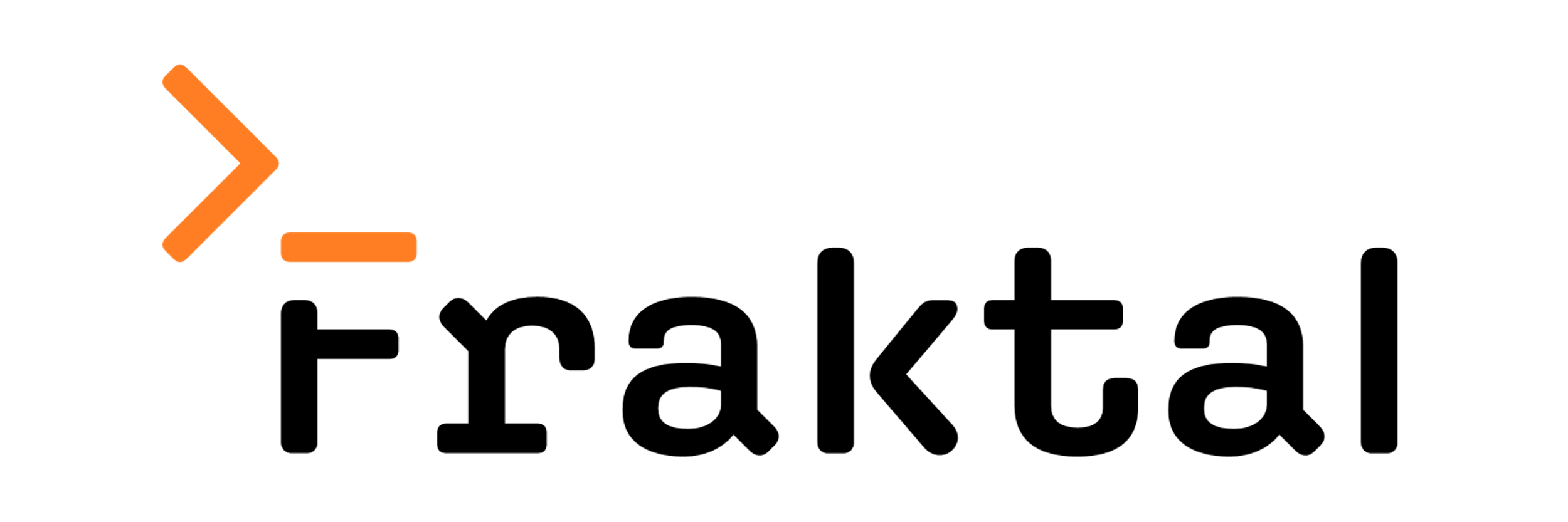 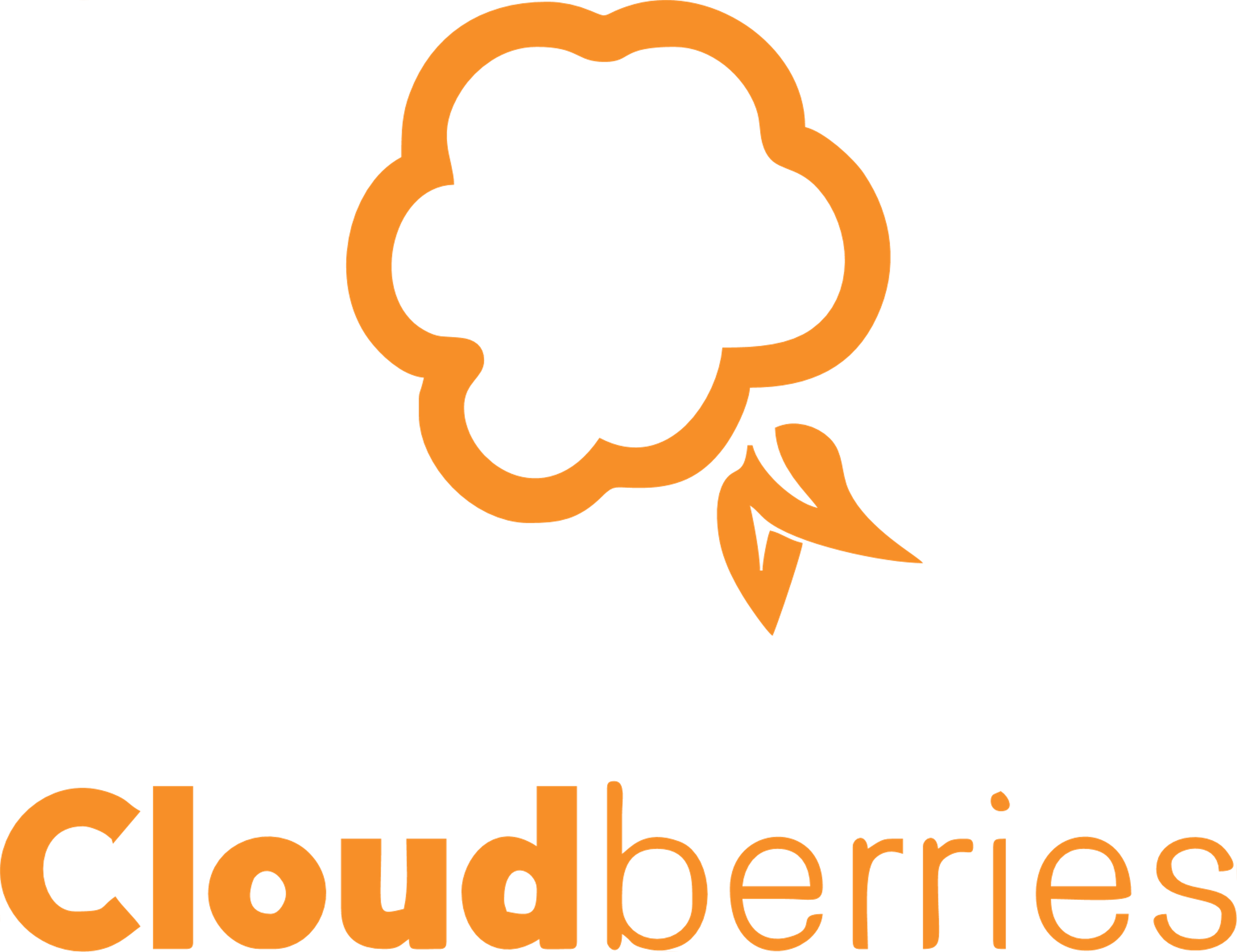 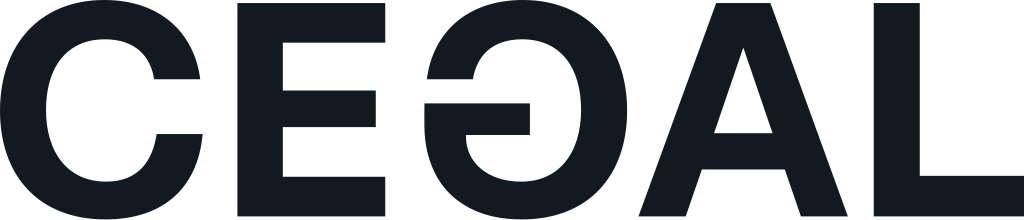 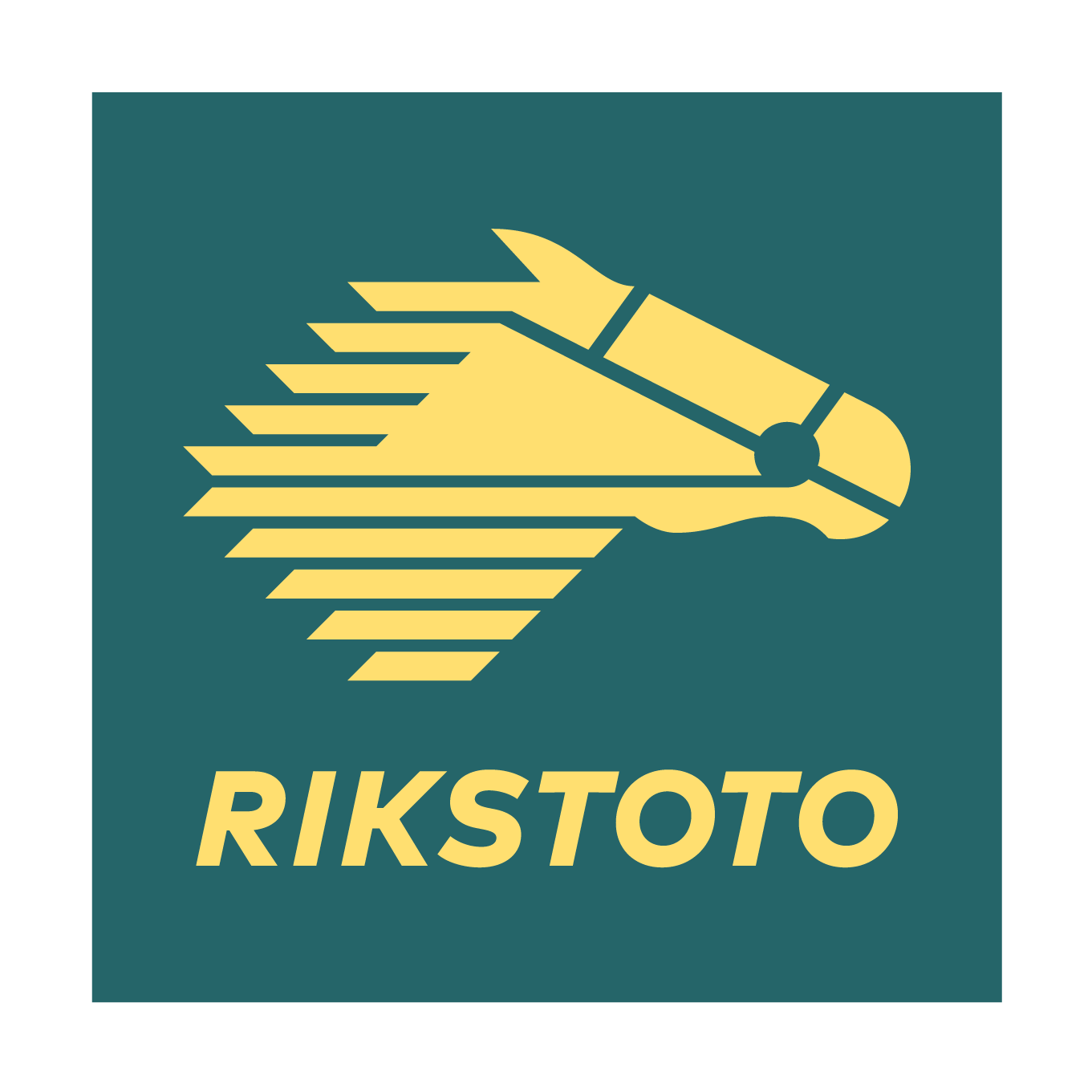 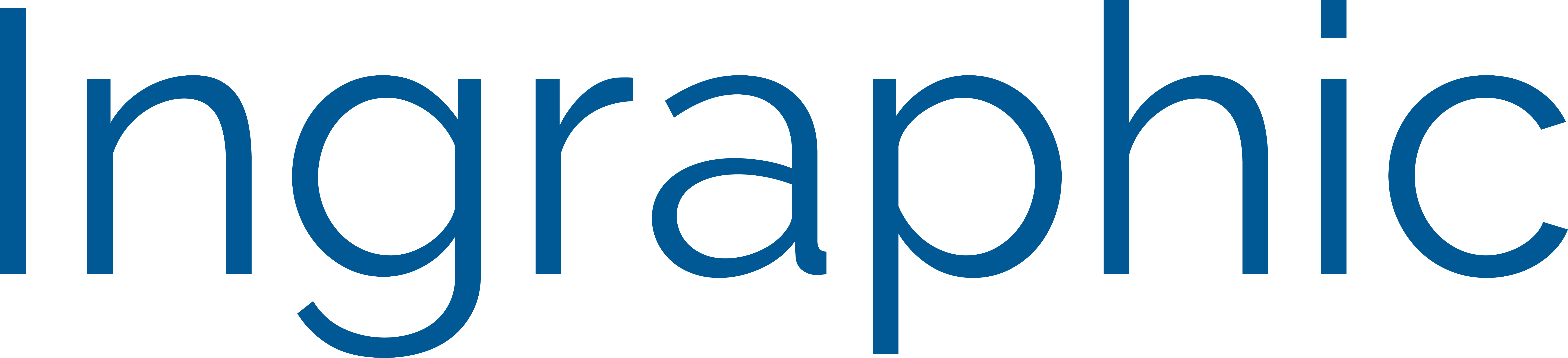 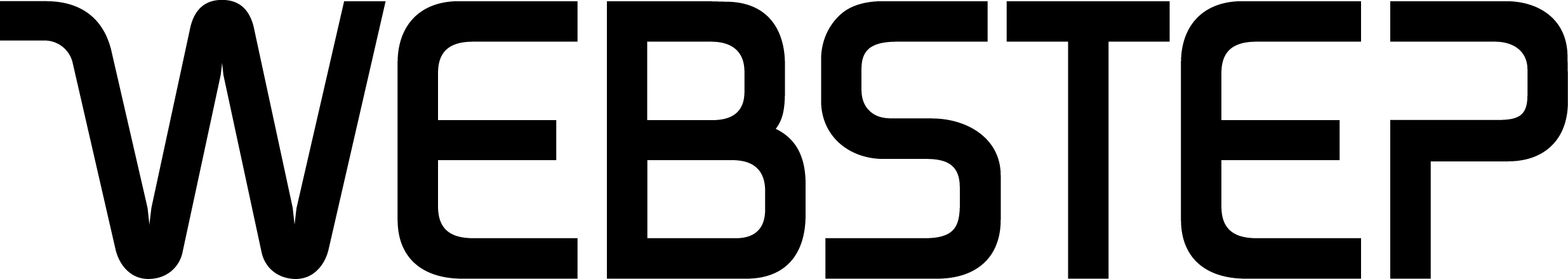 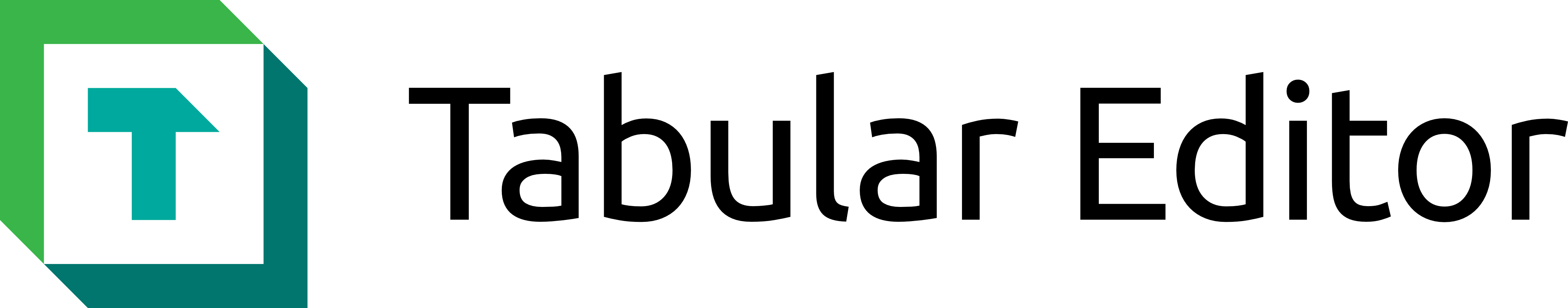 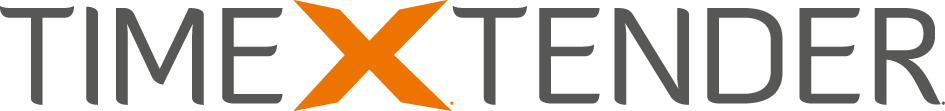 Thank you!Feedback?
Questions?
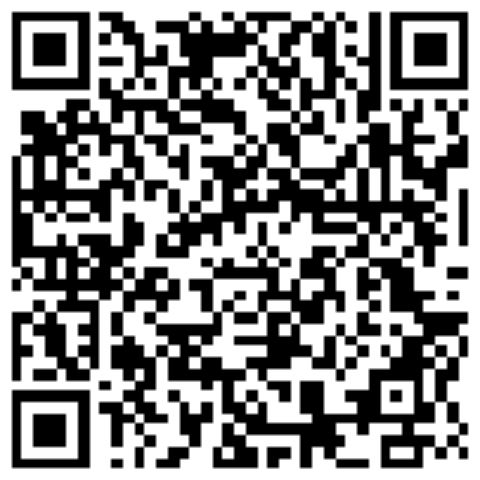 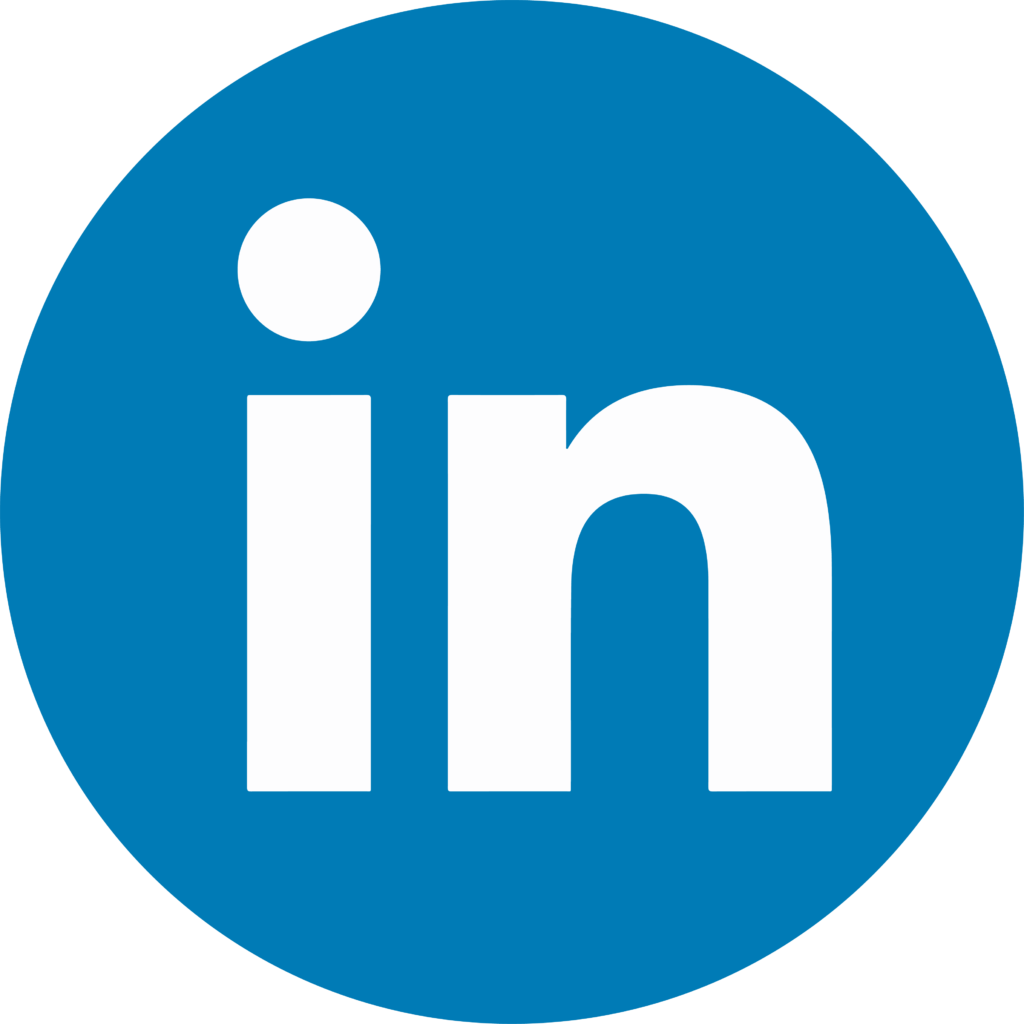 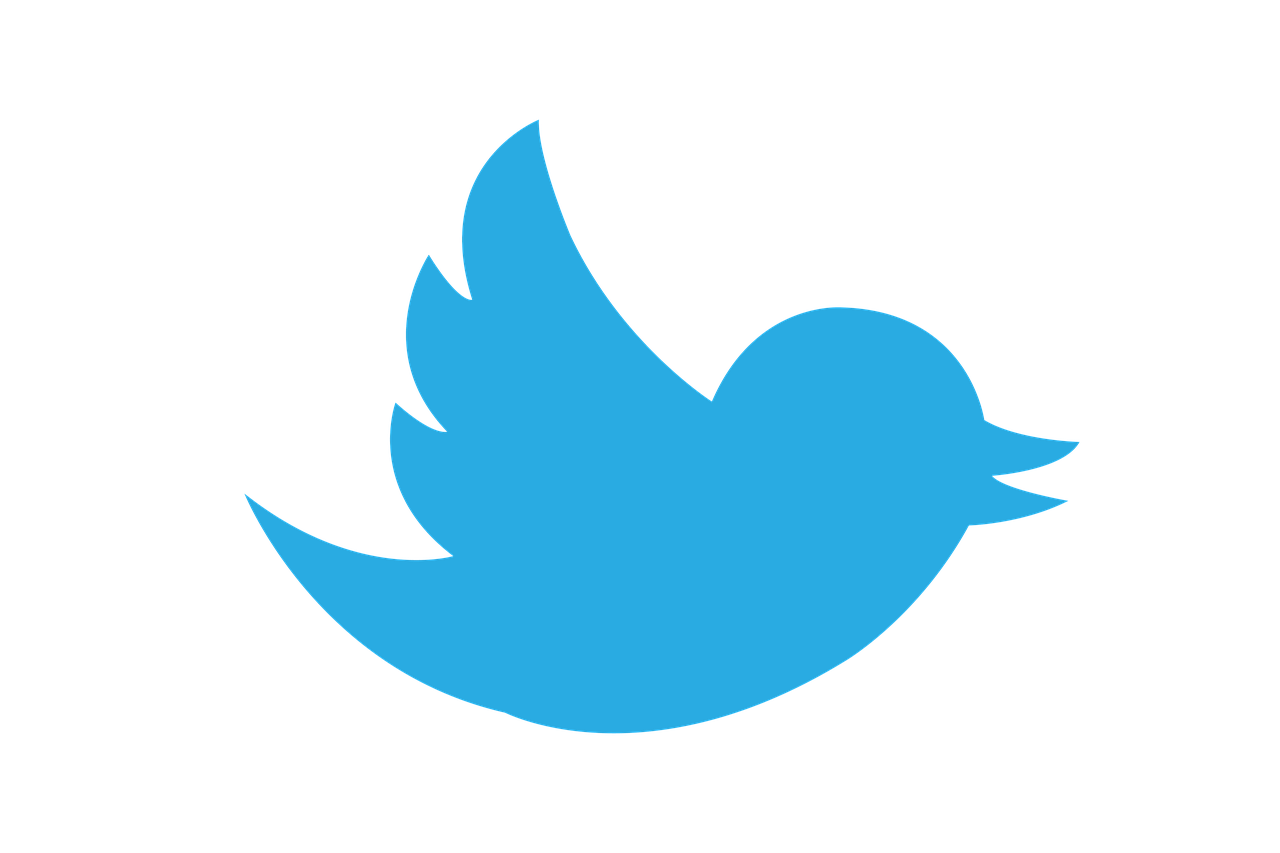 iAnuragKale
Bringing it all together
Application
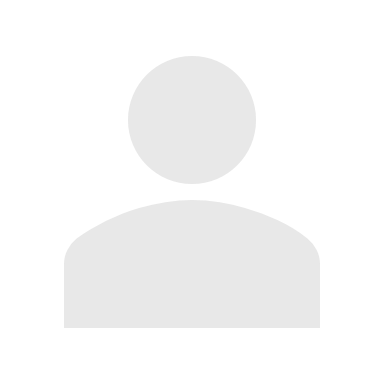 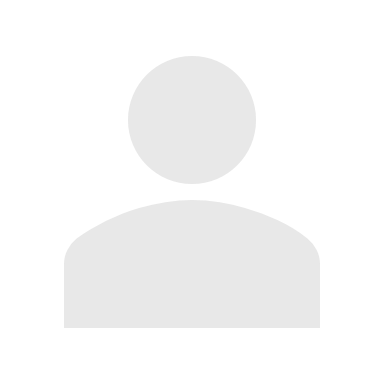 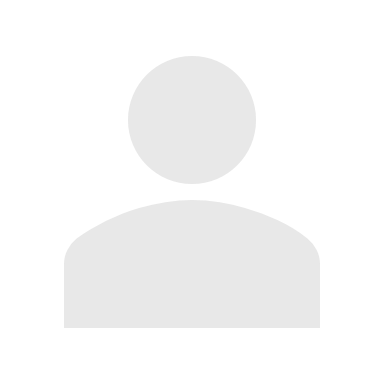 Data + Metadata
Data Product
Reports
Application
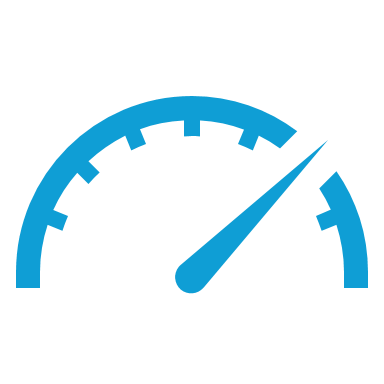 DWH / Data Lakehouse
Data + Metadata
Data Product
Dashboards
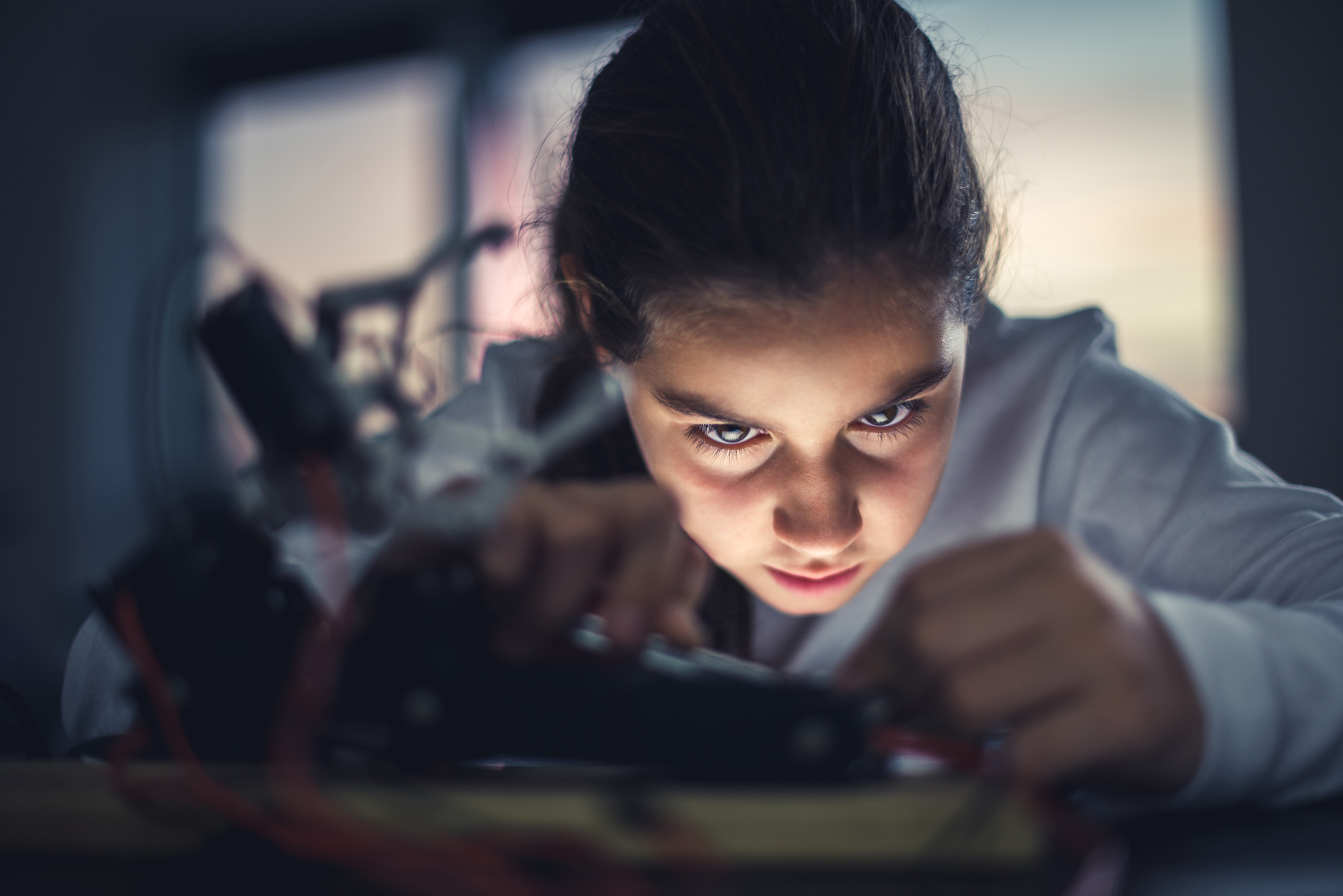 Machine Learning
Application
Data + Metadata
Data Product
Stream aligned Data Products
Business aligned Data Products
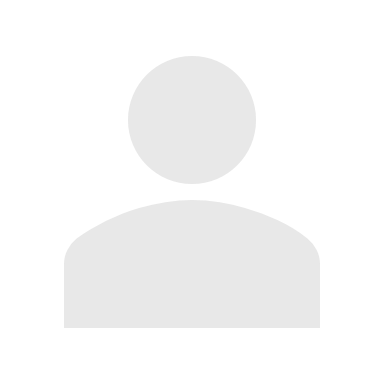 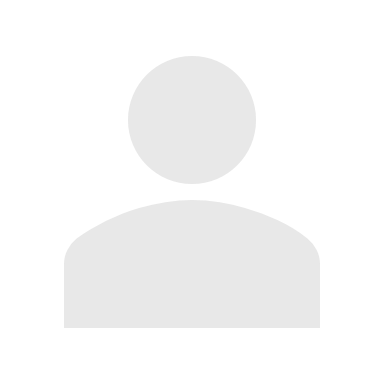 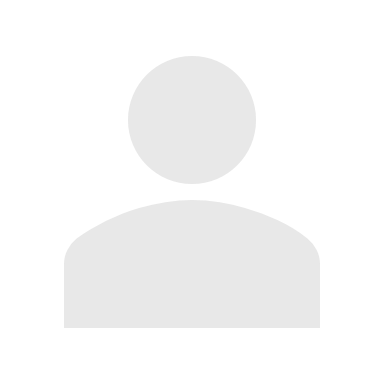 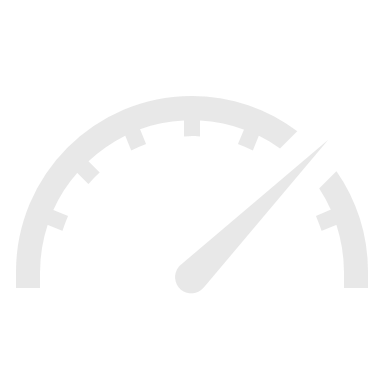 DWH / Data Lakehouse
Report
Application
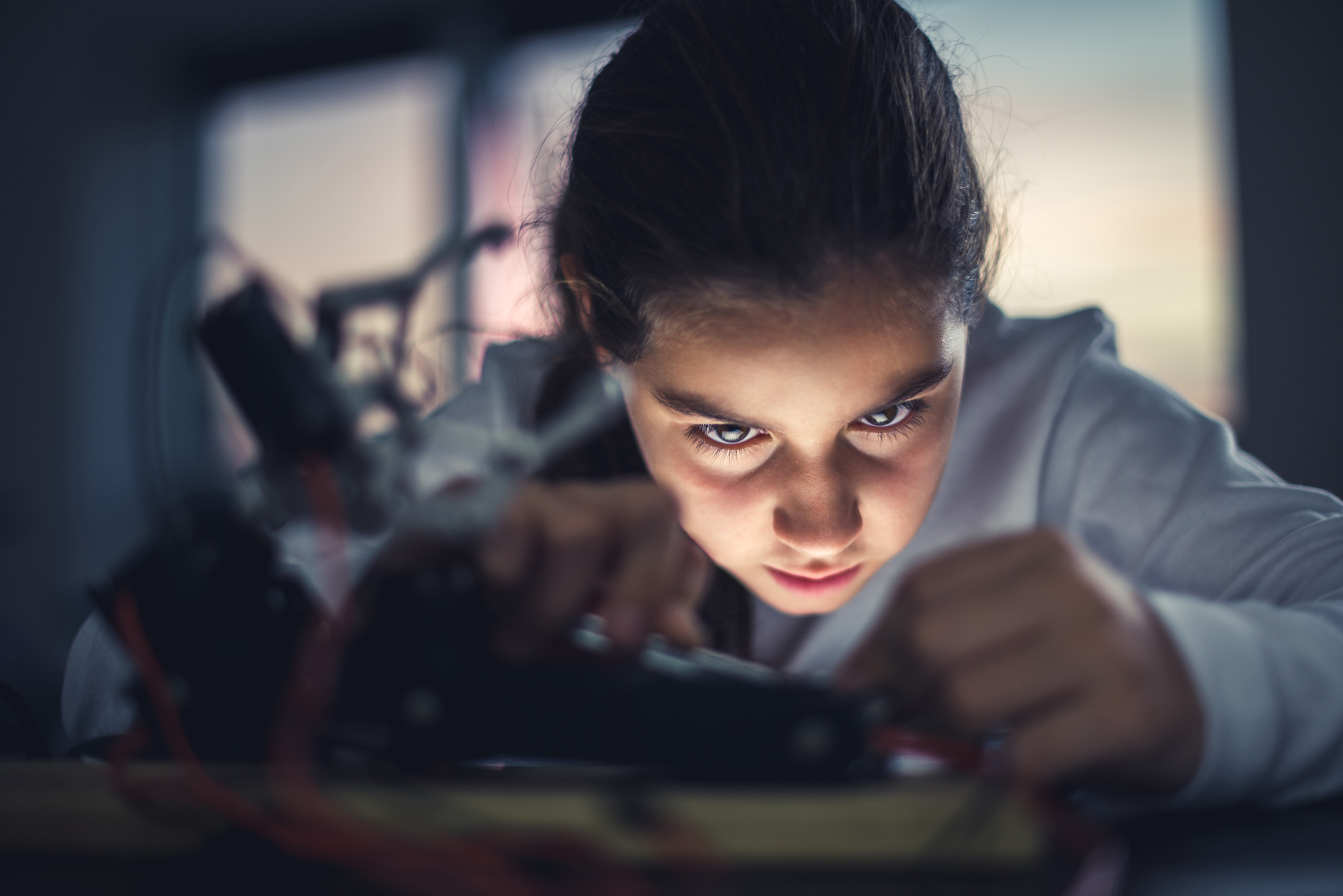 Dashboards
Machine Learning
Data + Metadata
Data Product
Enabling Data Platform
Compute | Catalog | Policy | Governance
ETL responsibility of product team
With metadata we can confidently establish the meaning of data
Governed and trusted
RAG / Data Science
Application 2
Data + Metadata
Data Product
Local Feedback Loops
Domain Driven Design
To find the right granularity of data products
Understanding the subdomains
Core subdomain 
Something the company does differently
Source of competitive advantage
Generic subdomain
Something everyone does
Complex but doesn’t provide any competitive advantage
Supporting subdomain
Functions that supports business operations
Low complexity, but does not provide any competitive advantage
[Speaker Notes: Shorten or change the way to do more graphically]
Decision tree
Buy
Build
Core
Generic
Complexity
Outsource
Generic / Supporting
Supporting
Differentiation